Határtalanul, Szerbia
2015.04.22-2015.04.26
1.nap, Szerda (22.)
- indulás: 5:30- Erdődi vár- Vukovár  belváros- Újlak  belváros- Kapisztrán János sírja- Újvidék  Péterváradi erőd- Székelykeve: - szálláshely                       - Dani étterem: - vacsora  (minden nap)
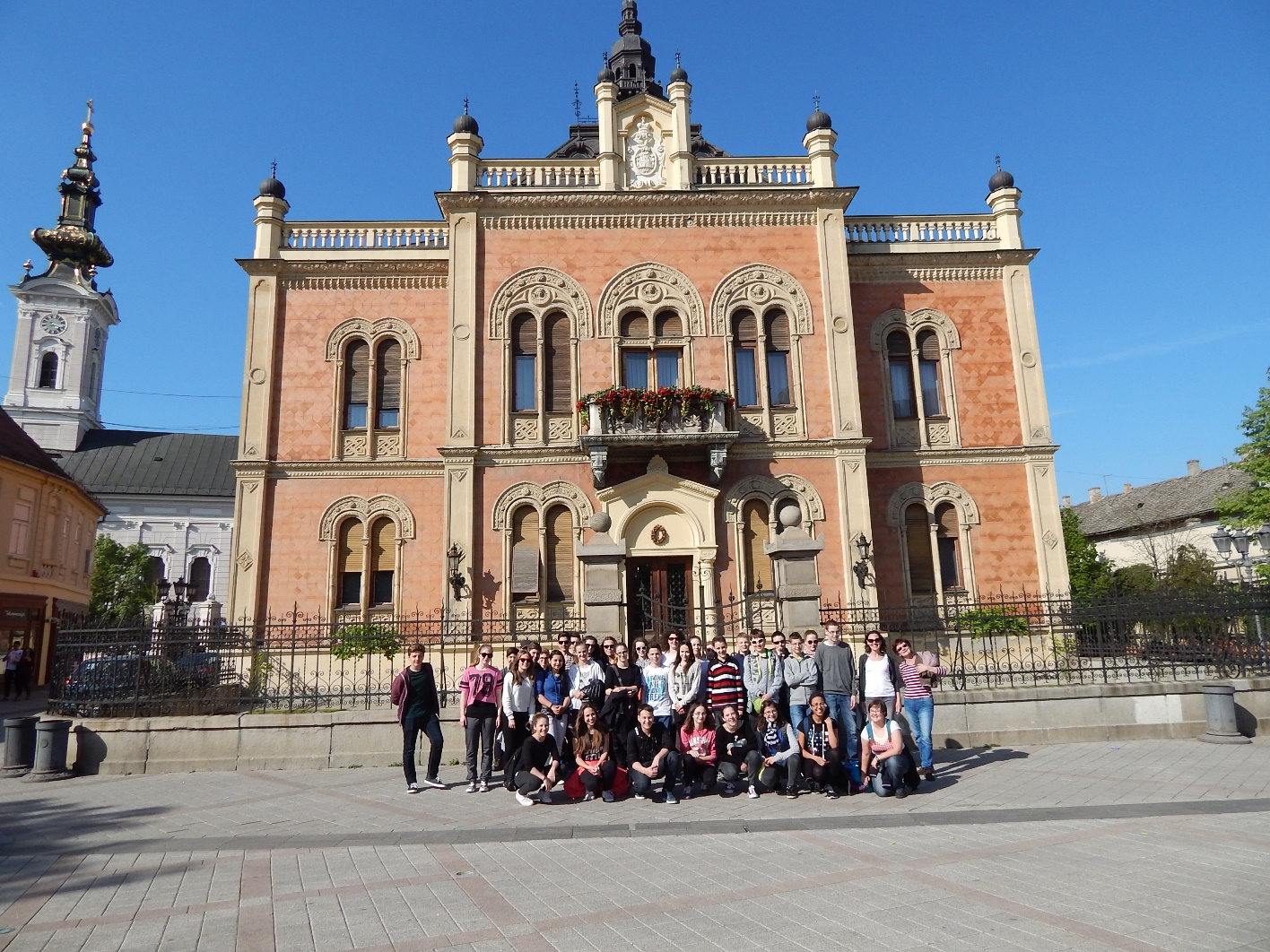 Vukovár
Kapisztrán János sírja
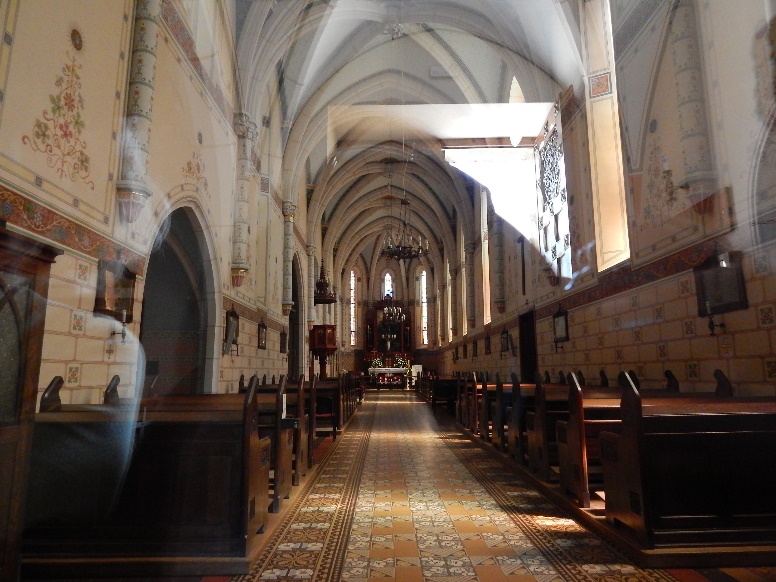 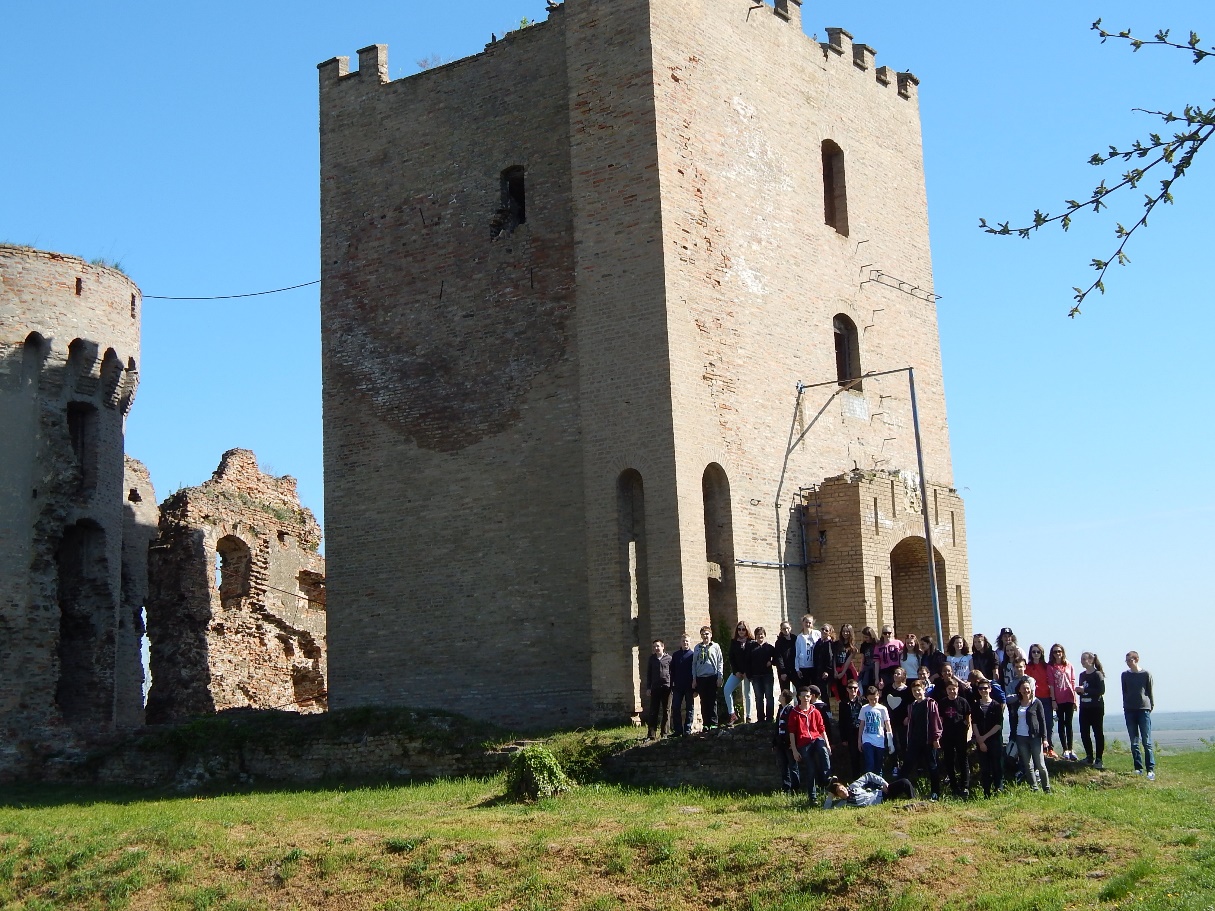 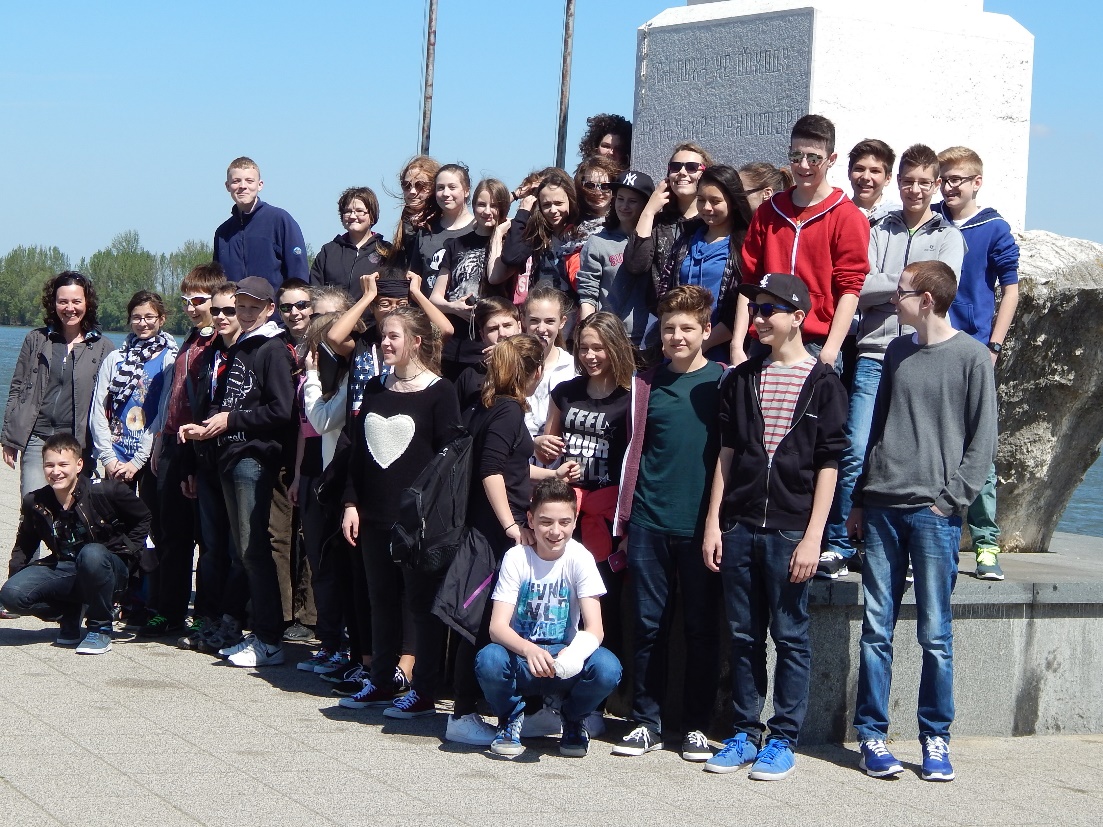 Erdődi vár
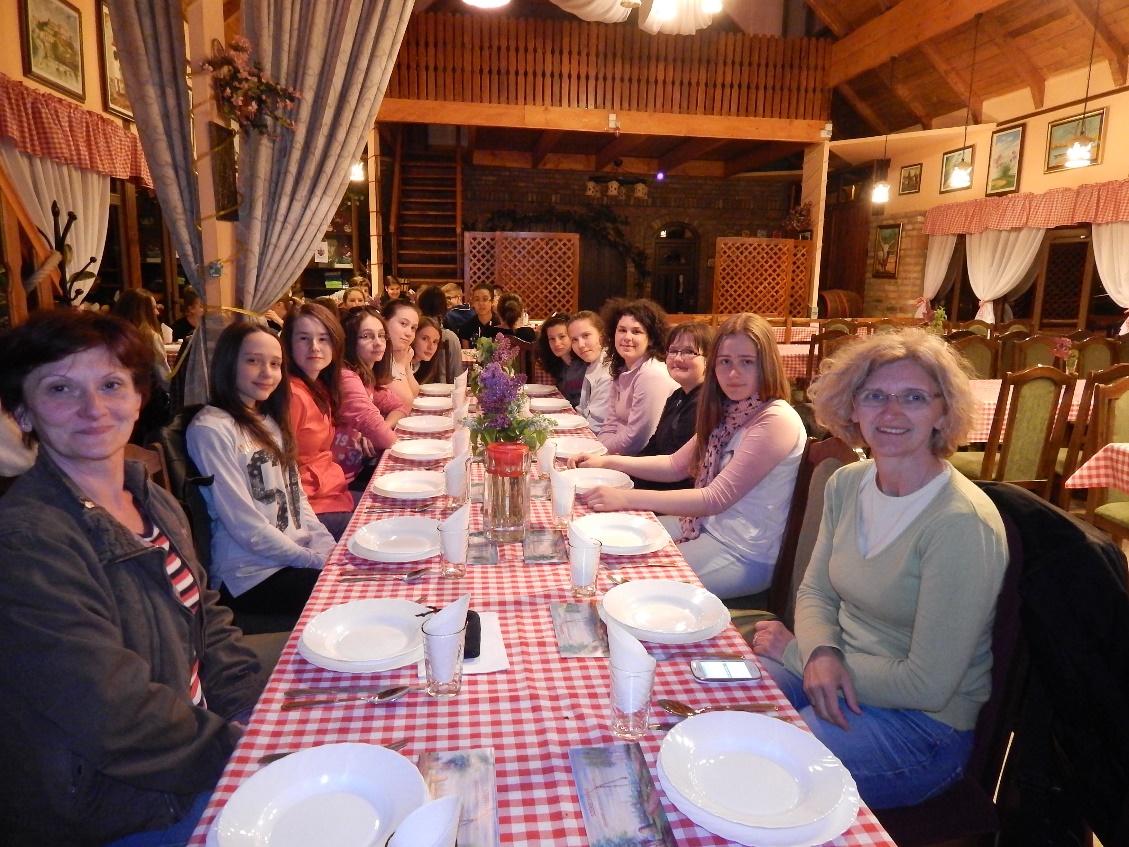 Dani étterem, Székelykeve
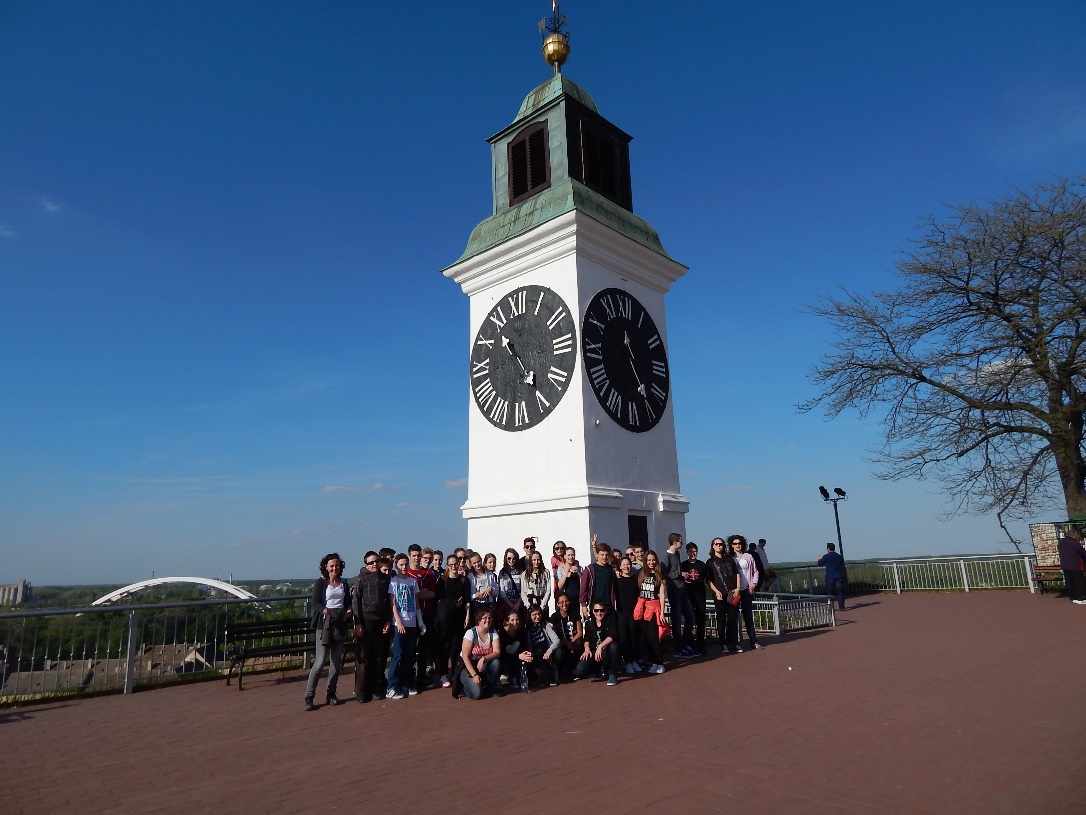 Péterváradi erőd
2.nap, Csütörtök (23.)
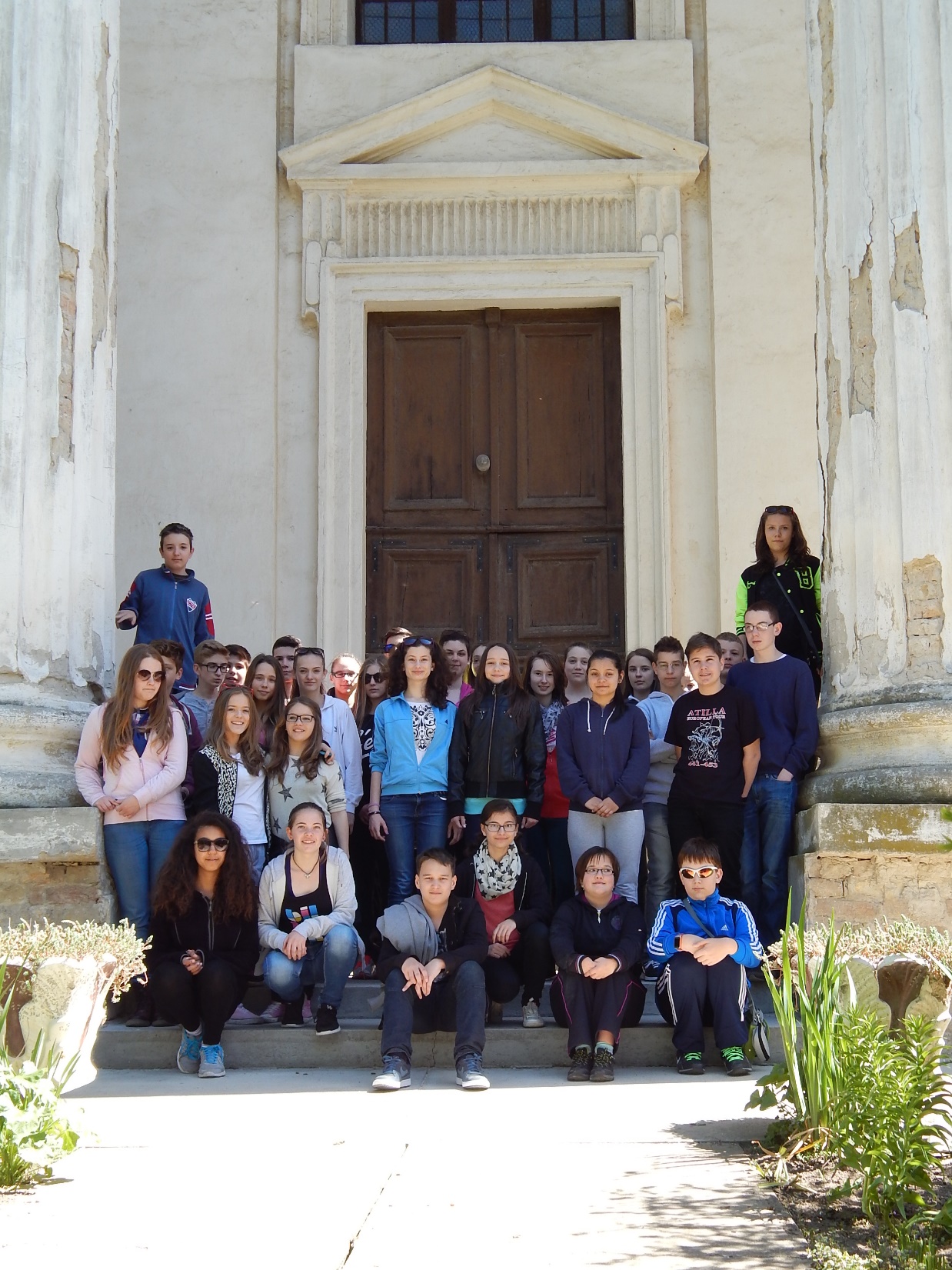 - indulás: 7:30- Torontálvásárhely: - iskola                                    - református templom                                    - falu múzeum- Homokdűnék- Versec- duzzasztott Dunakanyar
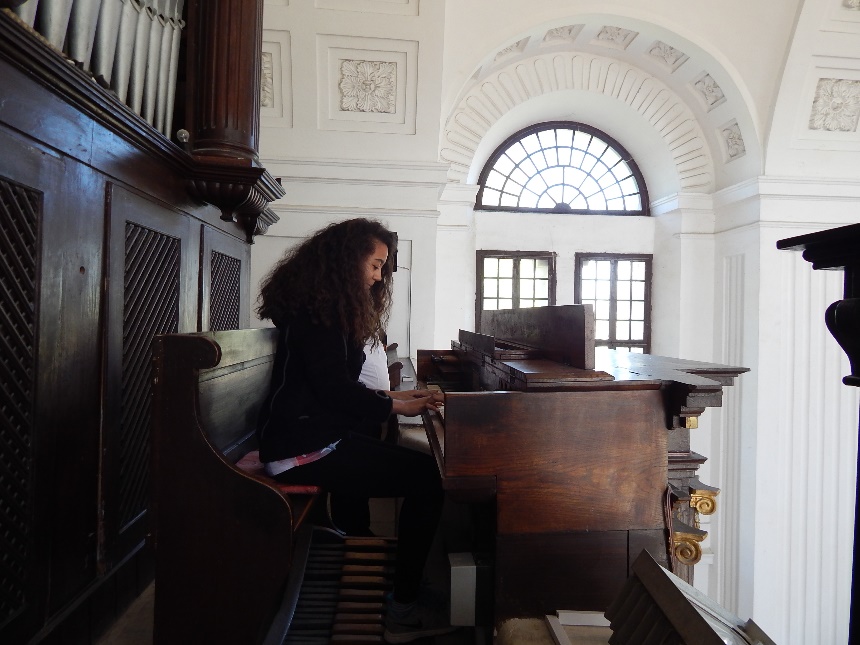 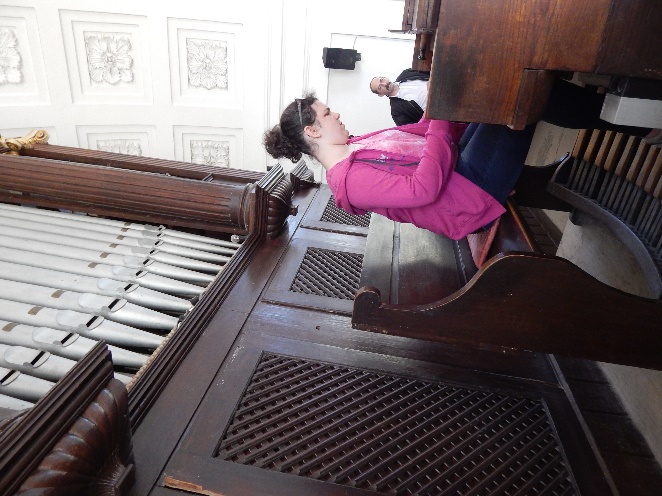 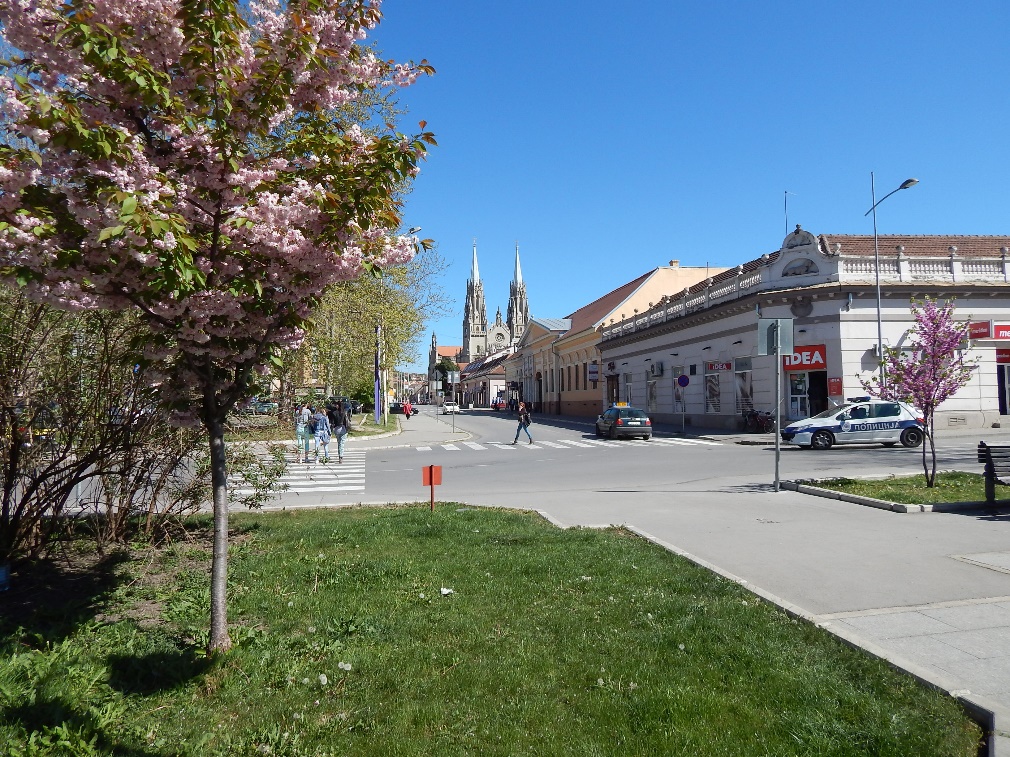 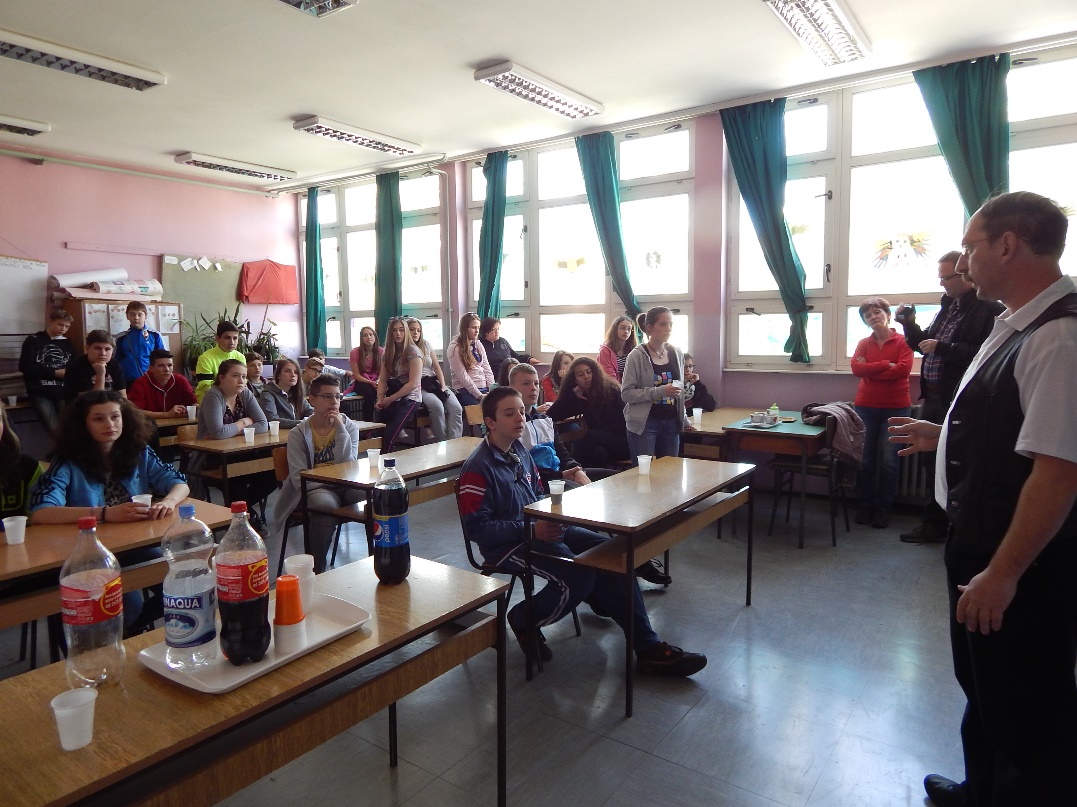 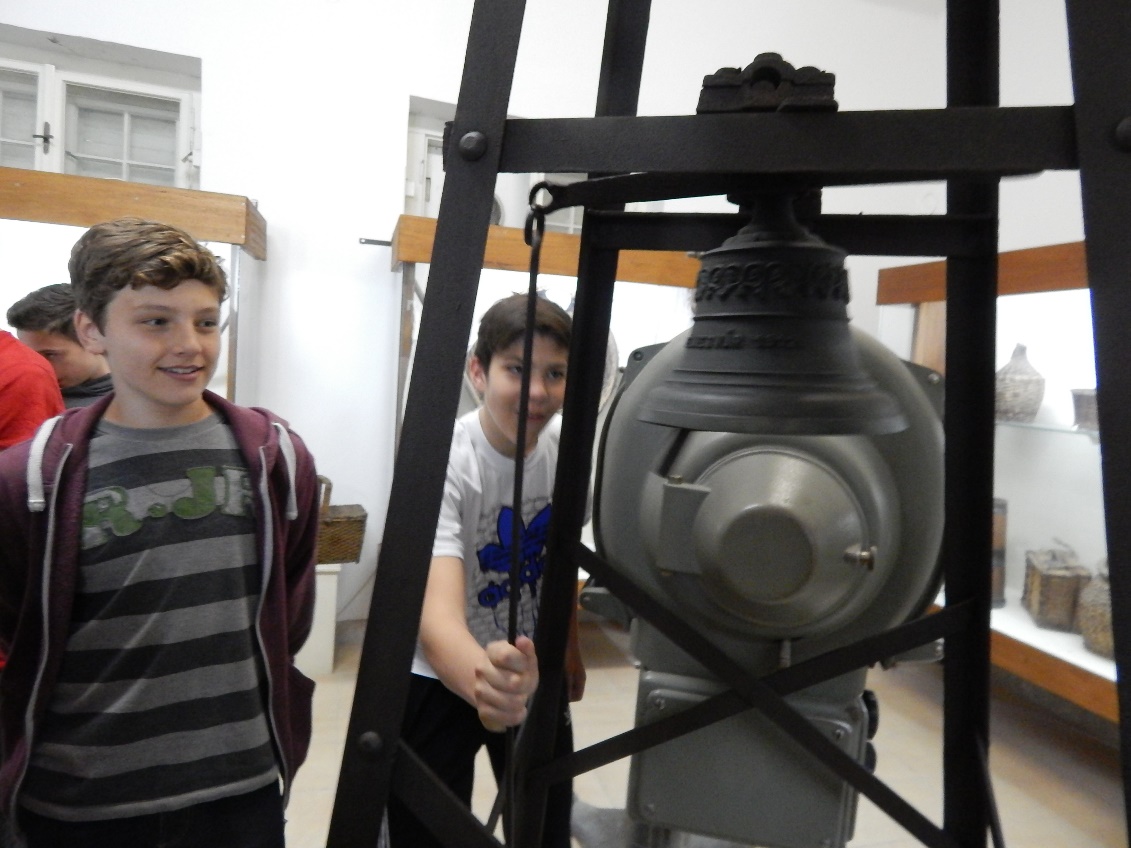 Versec
Iskola, Torontálvárárhely
Múzeum, Torontálvásárhely
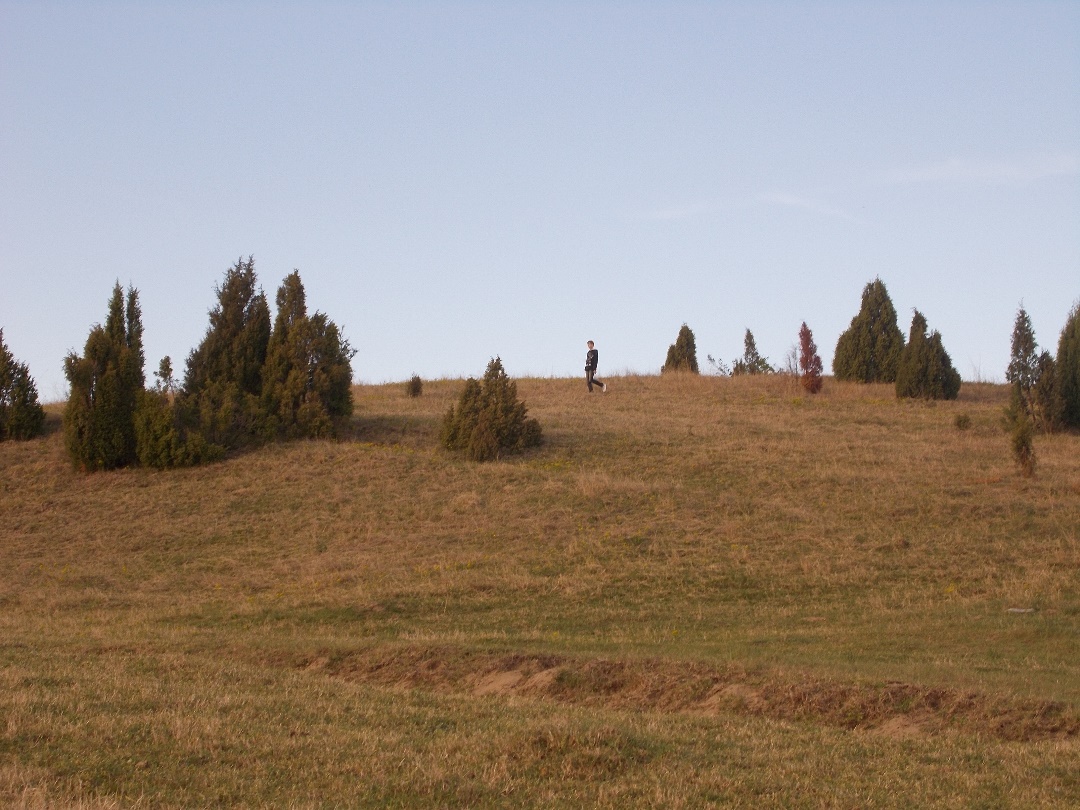 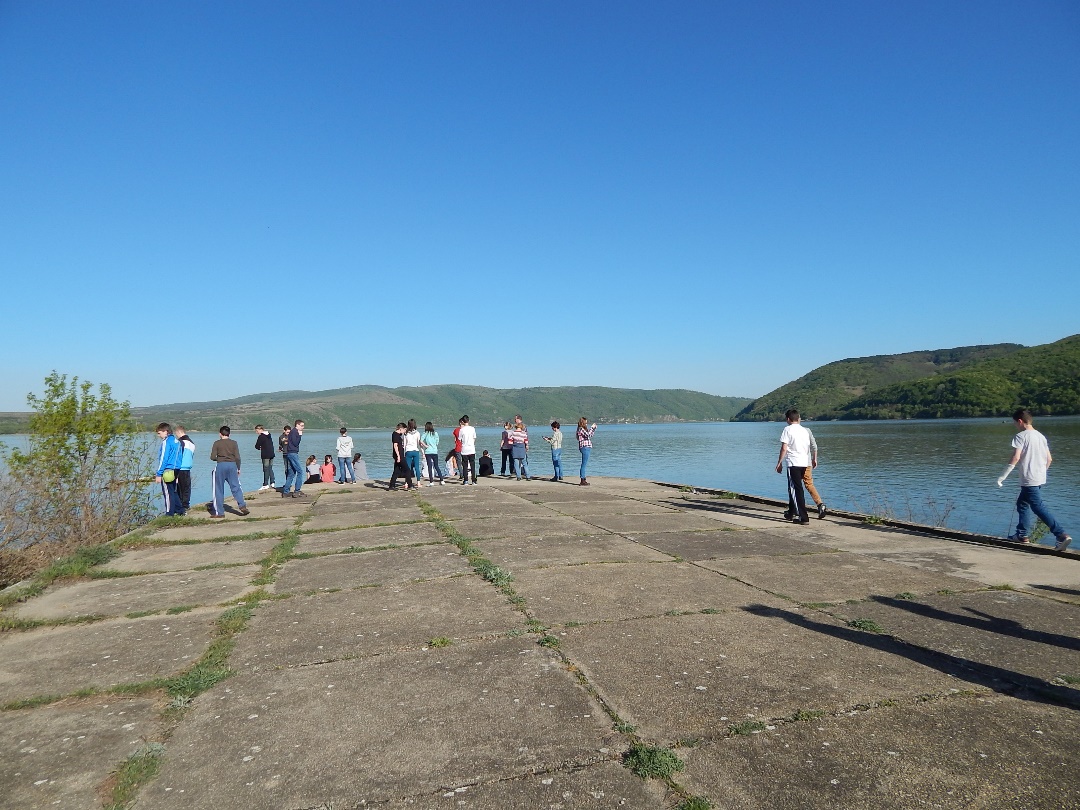 Dunakanyar
Homokdűnék
3.nap, Péntek (24.)
- indulás: 7:30- Galambóc vára: - felújítás- Kazán-szoros: - gyönyörű táj                           - Decebal király kőfeje- Vaskapu-szoros: - Vaskapu erőmű- Traianus hídja: -20/1 pillér maradt fenn
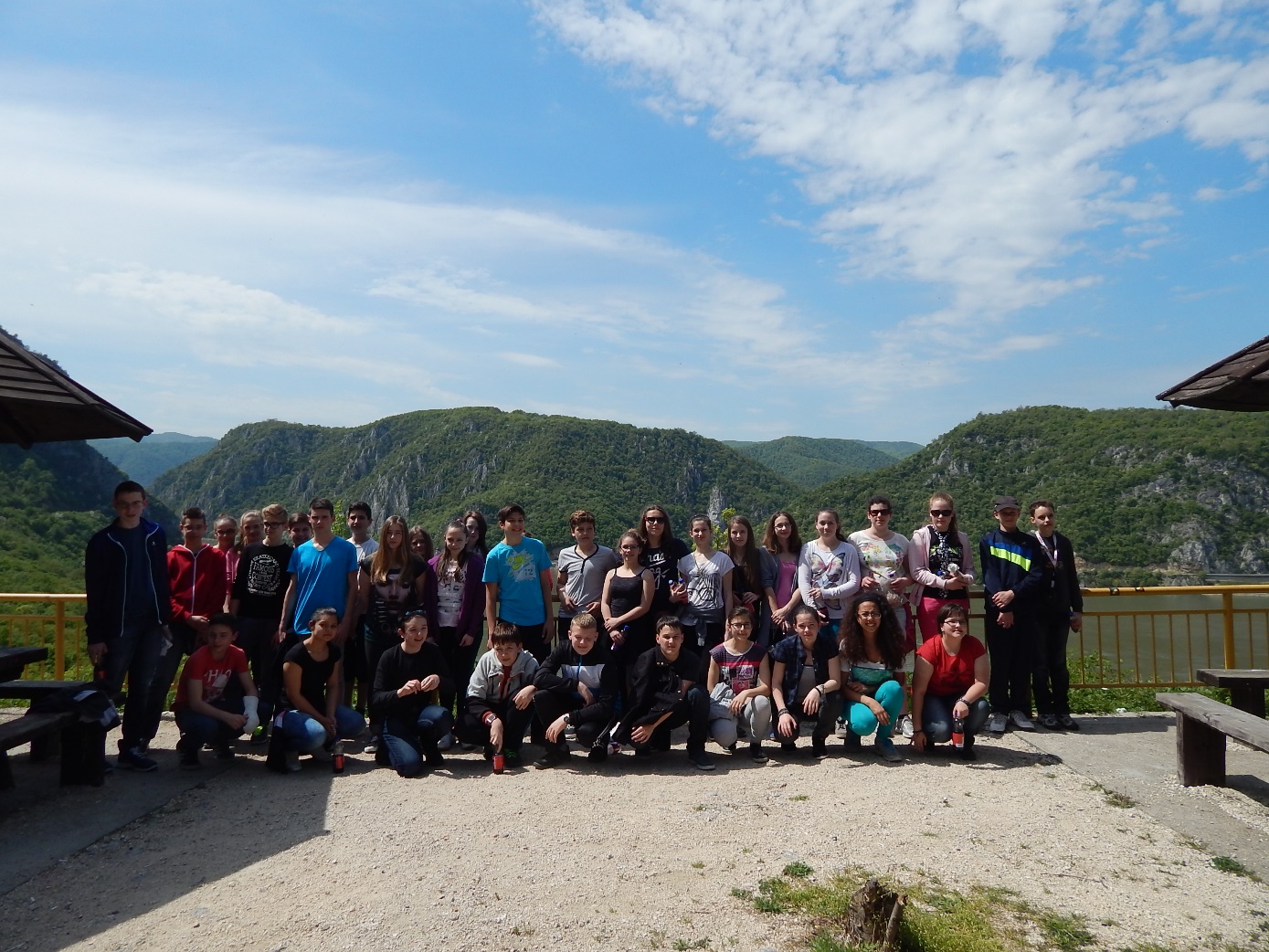 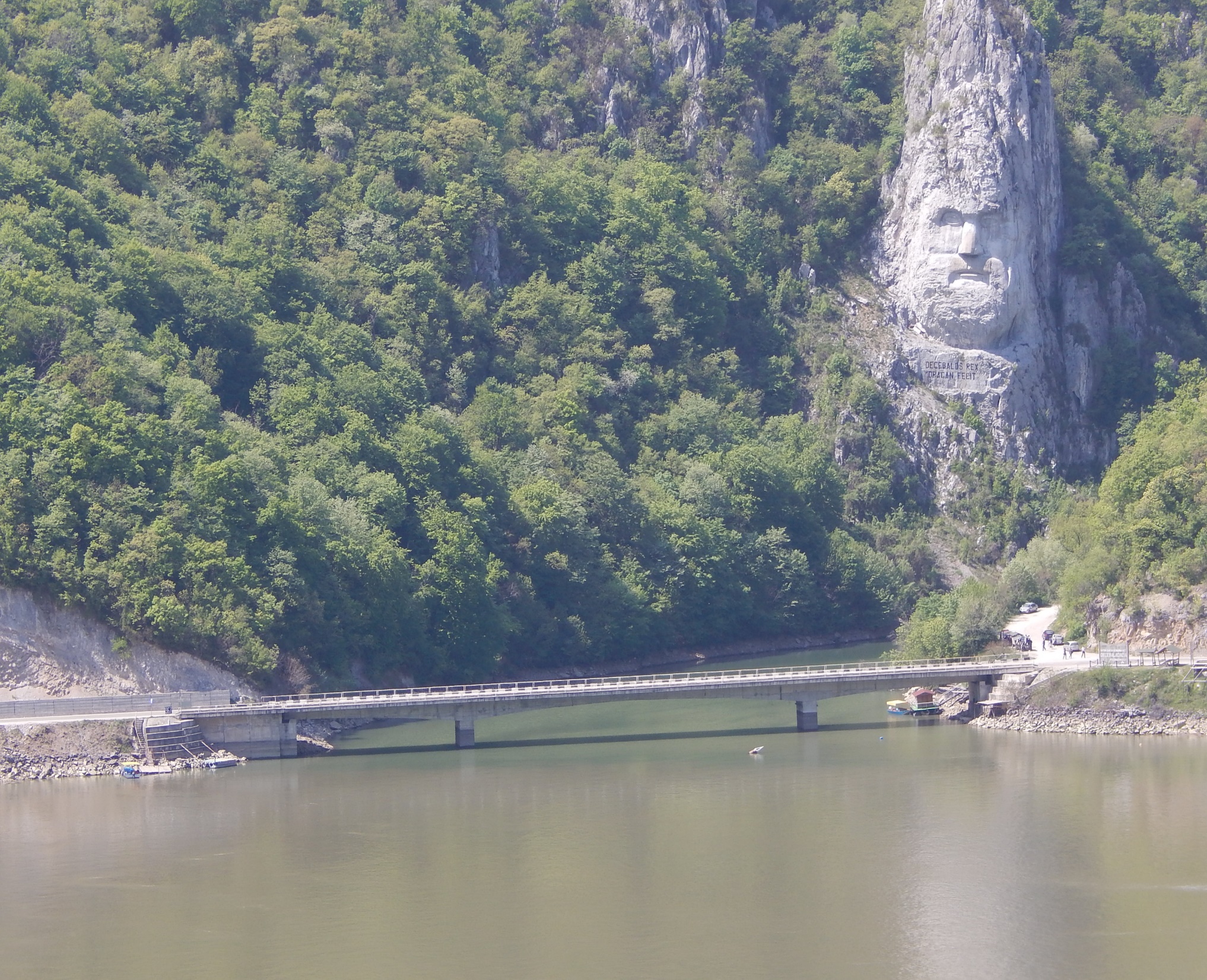 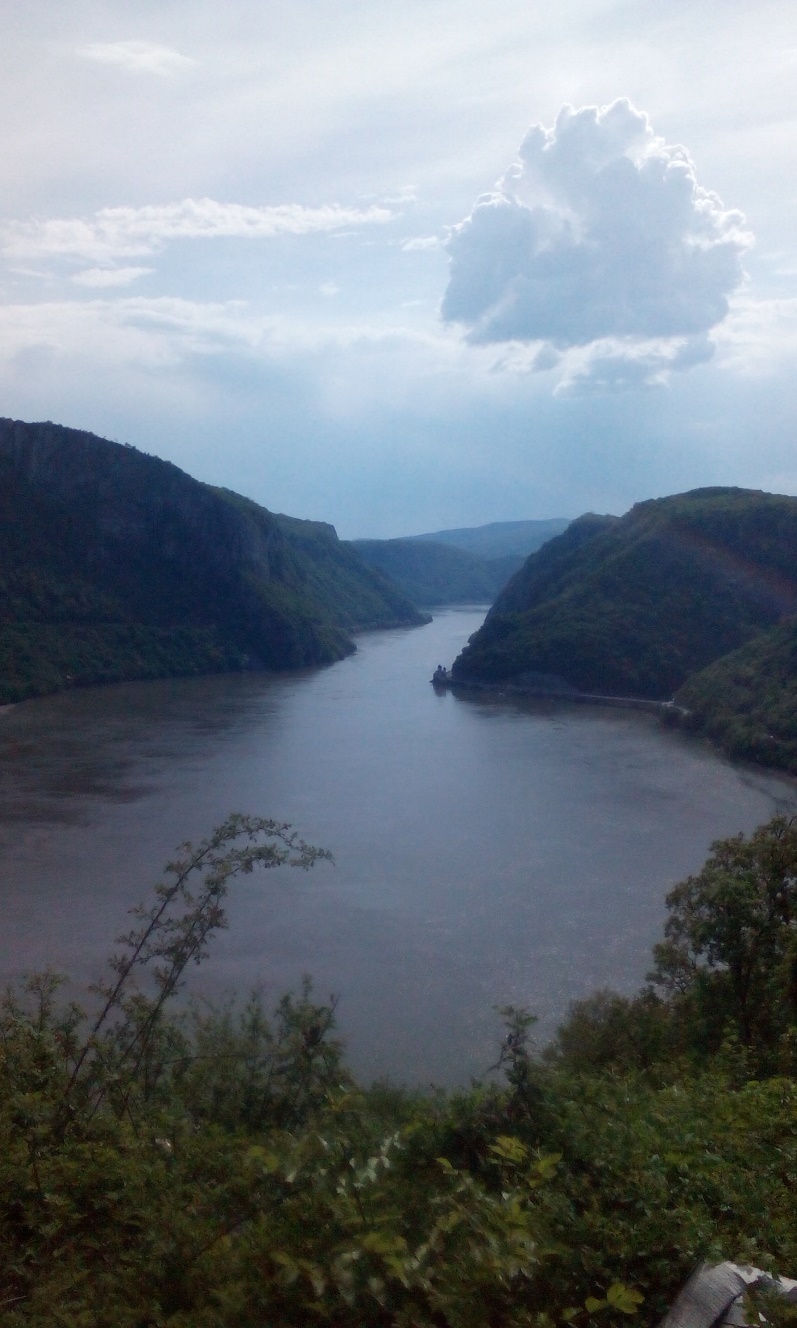 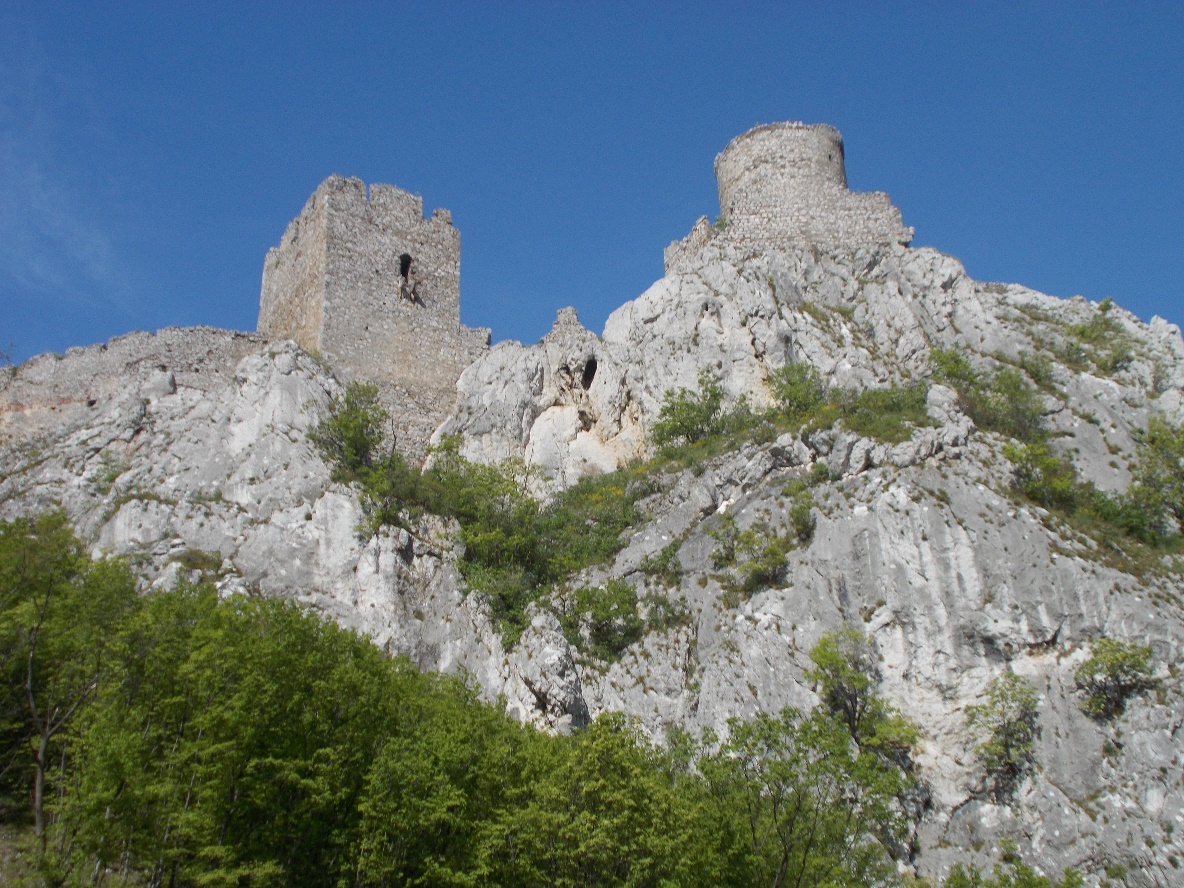 Galambóc vára
Decebal király
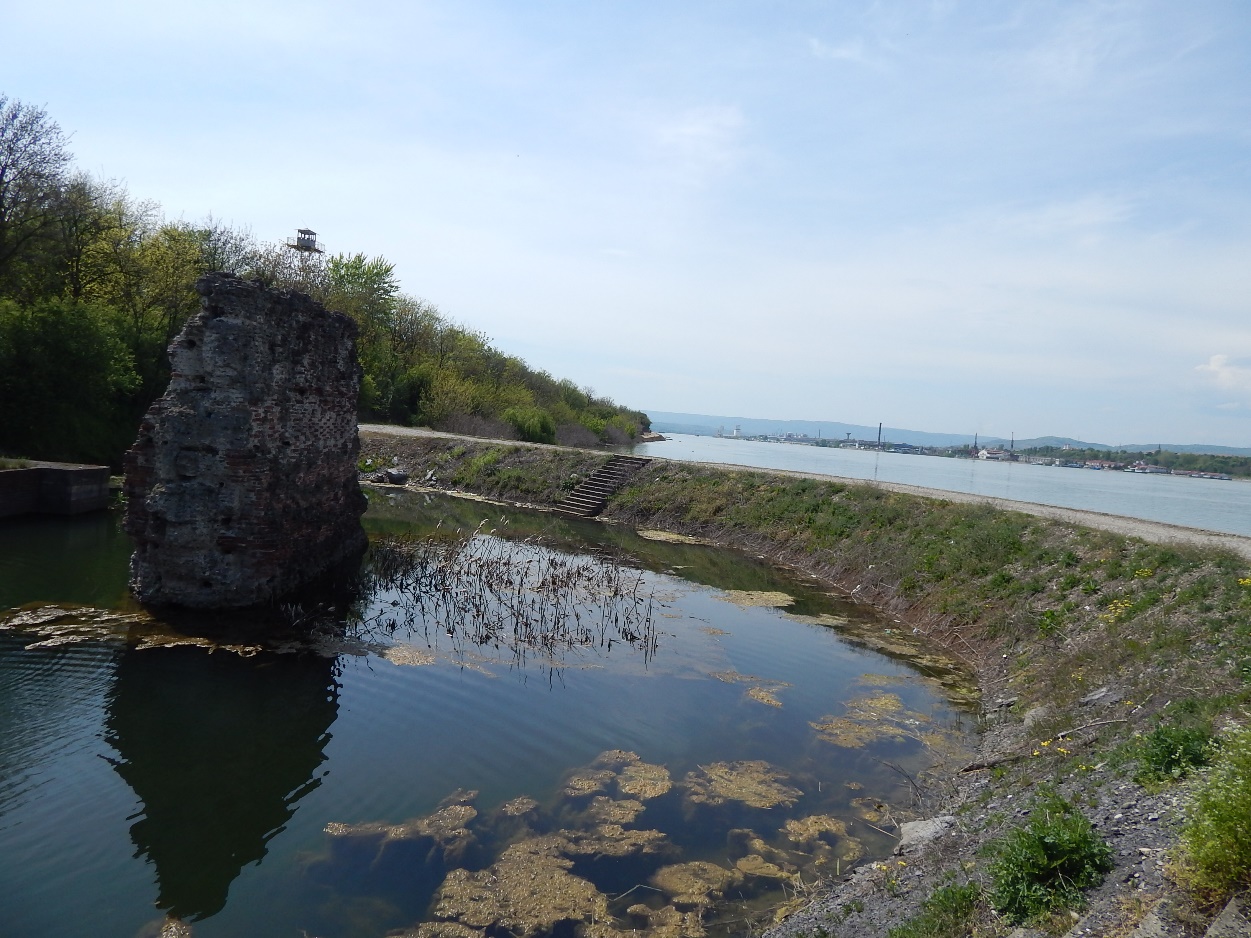 Kazán-szoros
Traianus hídja
4.nap, Szombat (25.)
- indulás: 8:00- Belgrád  Nándorfehérvári vár: - emlékmű- Zimonyi vár- délutáni foci: MMG 7/A FC vs. Székelykeve FC  2-4 végeredmény- táncház
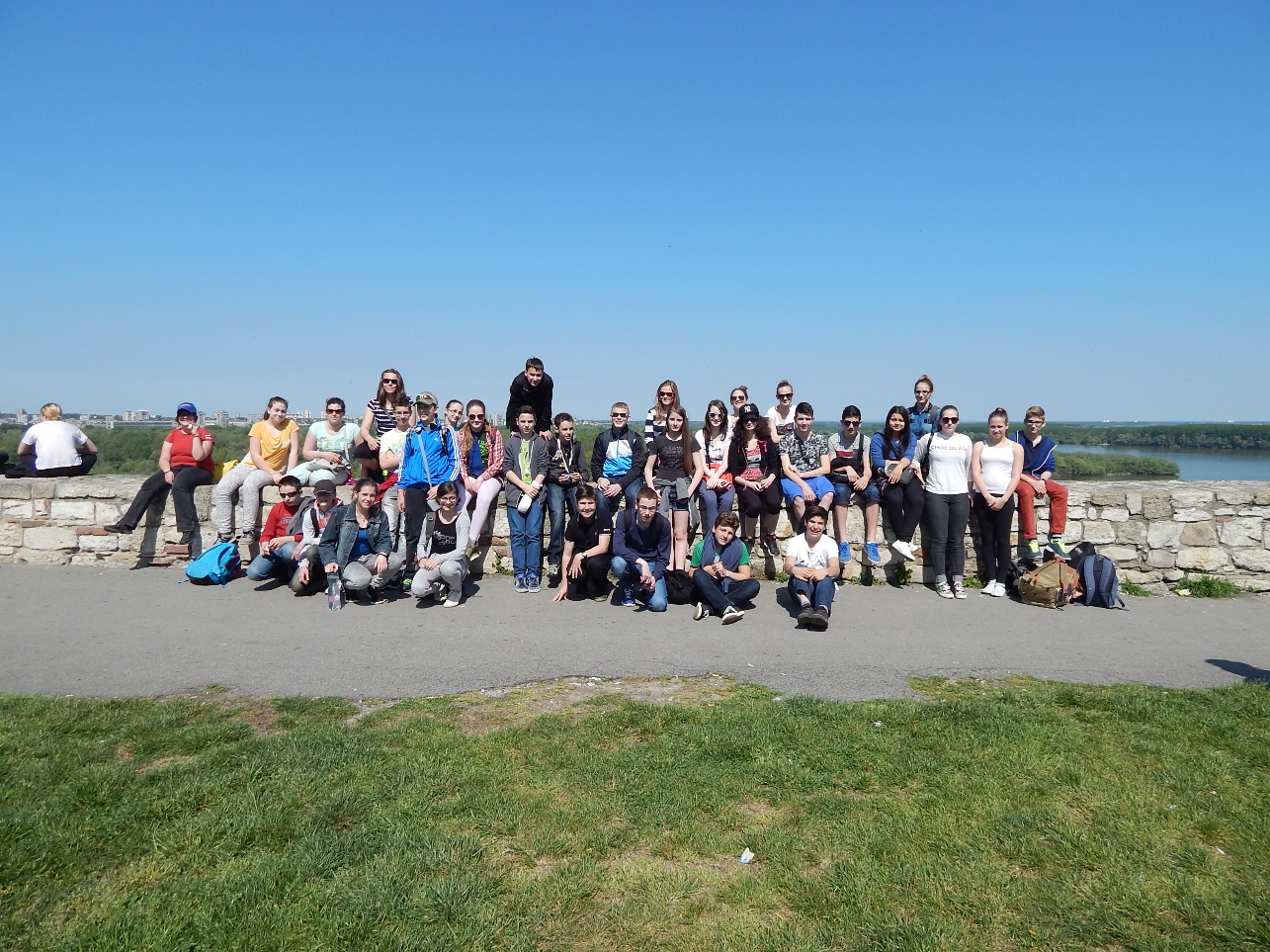 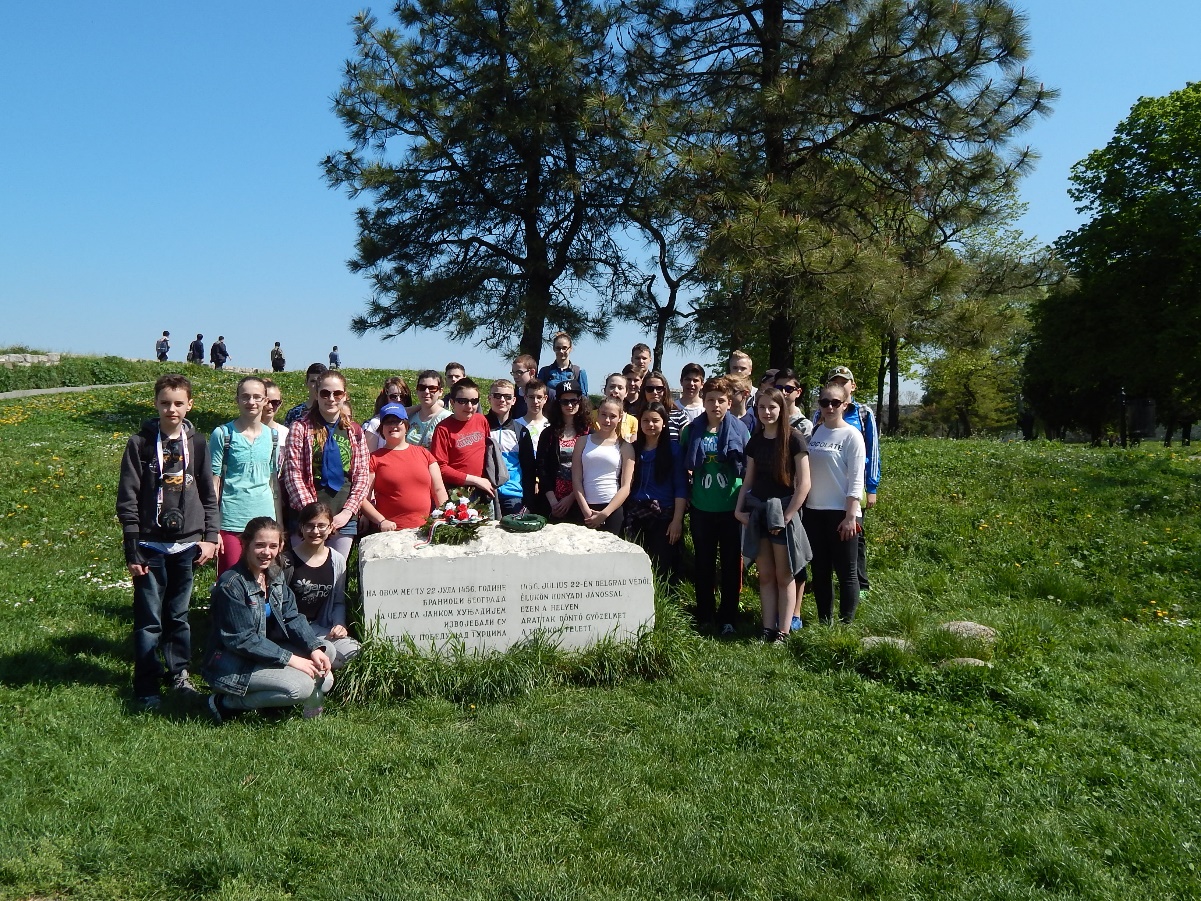 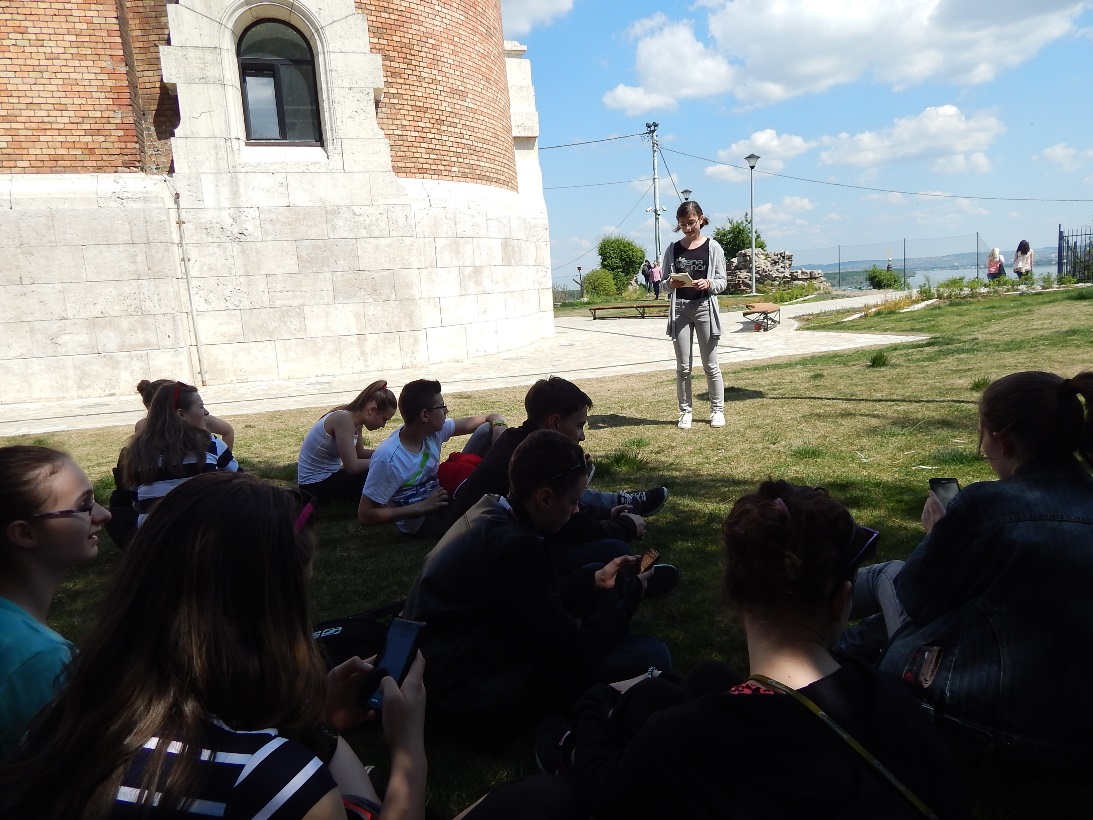 Zimonyi vár
Nándorfehérvári vár,emlékmű
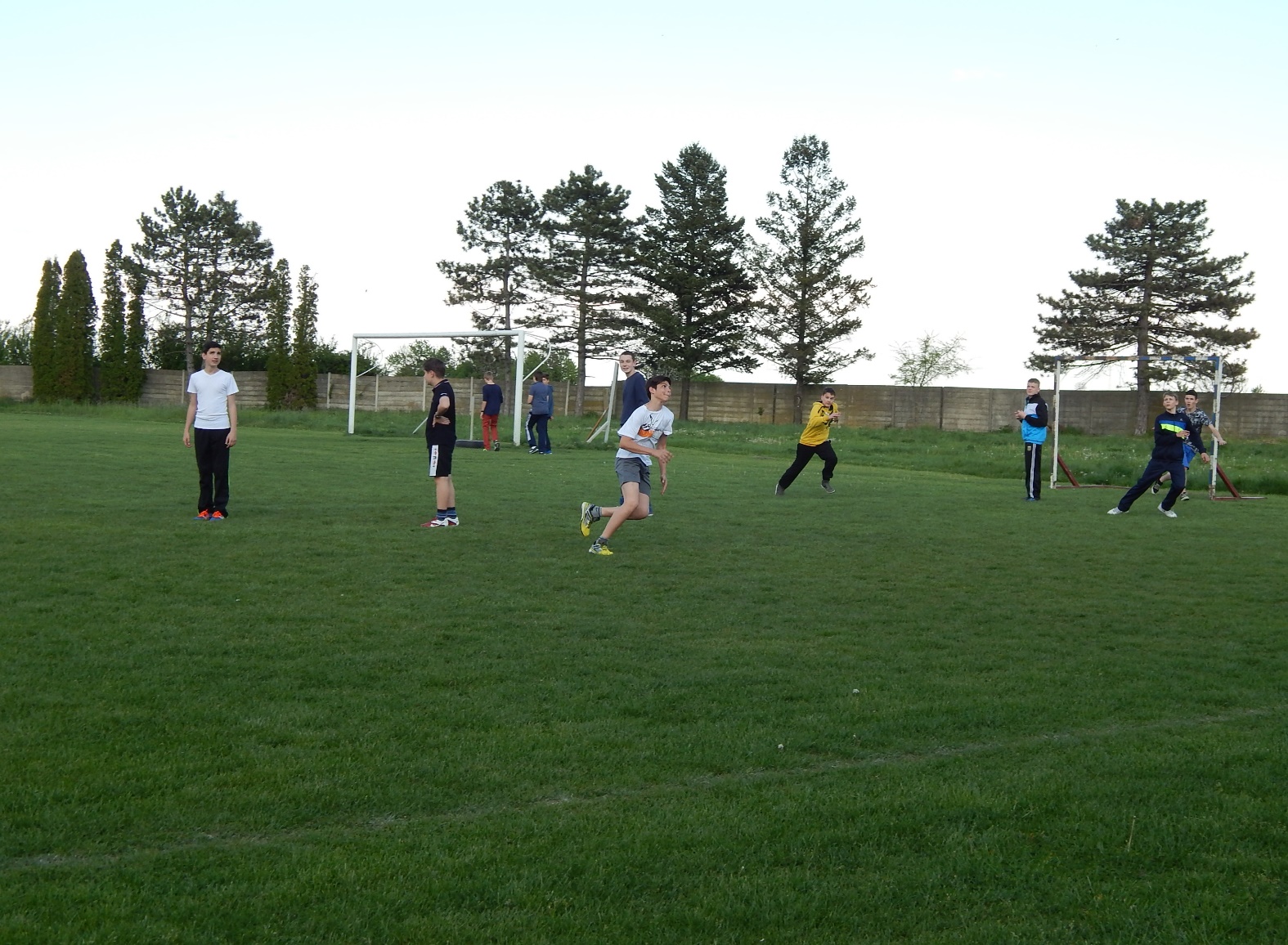 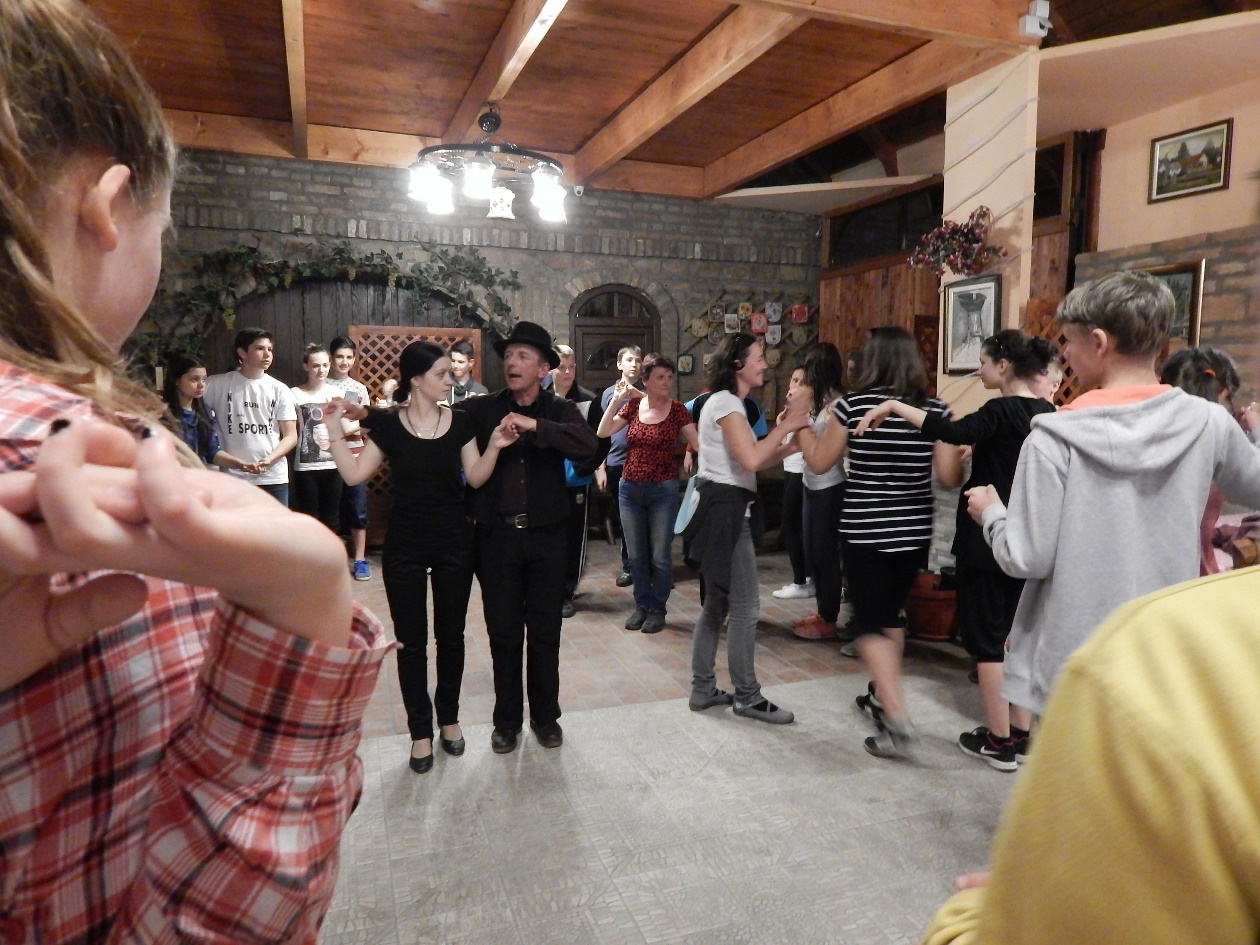 Táncház
Foci
5.nap, Vasárnap (26.)
- indulás 9:00- Szendrő: - hajózás a Dunán                     - vár meglátogatása- Szávaszentdemeter: - római romok látogatása- Eszék: - belváros              - folyópart (Dráva)- Kaposvár: - „Otthon édes otthon!”
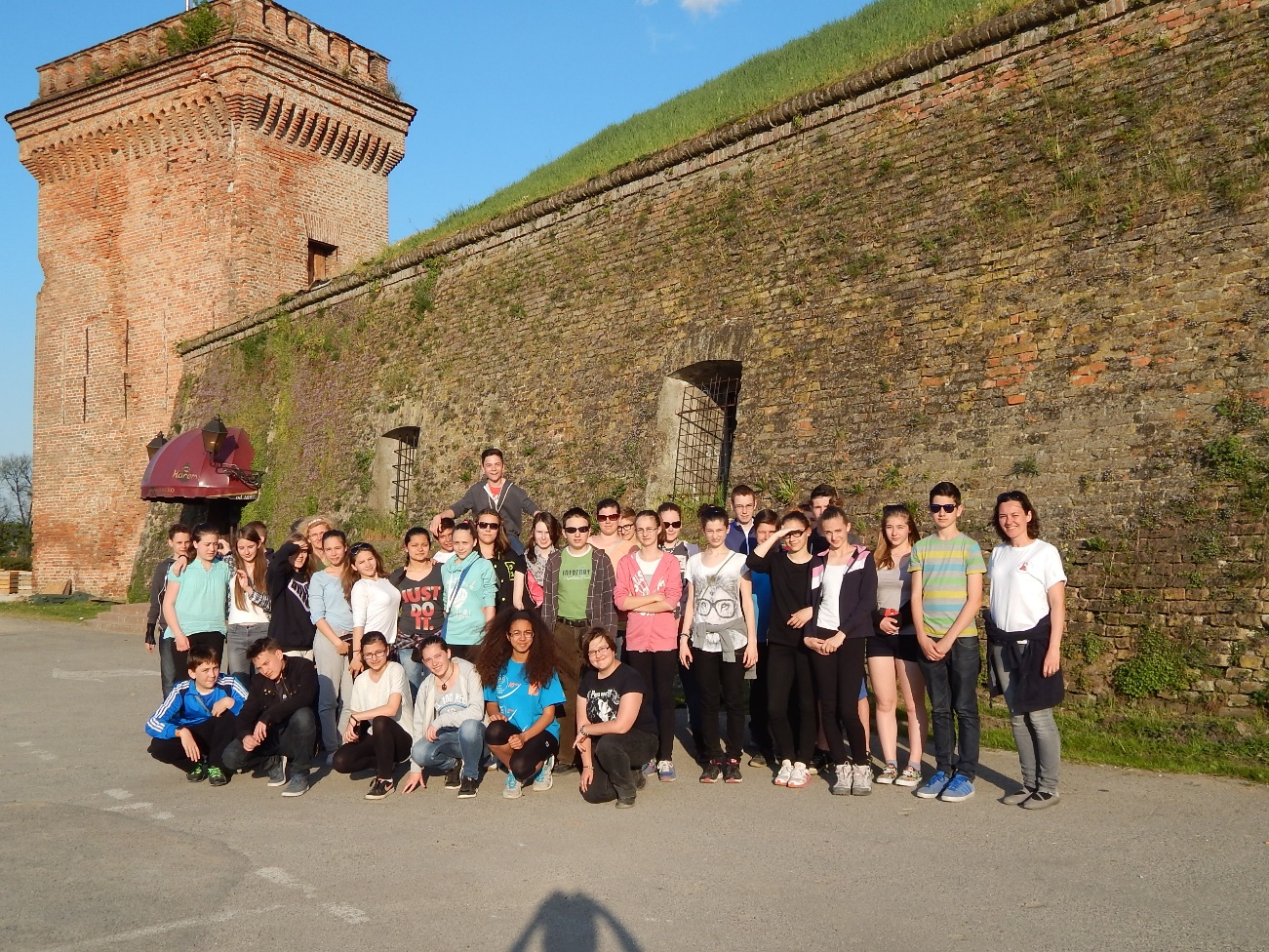 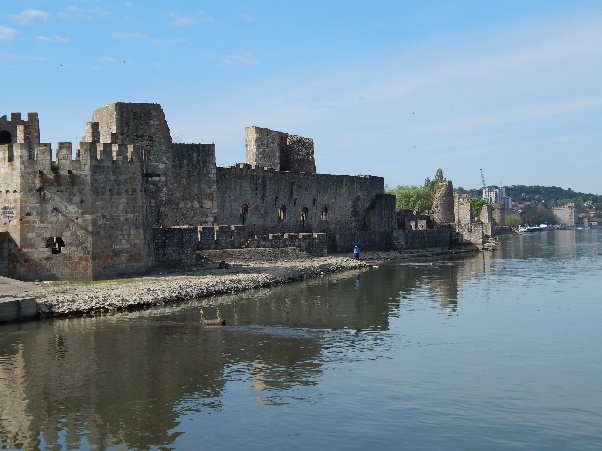 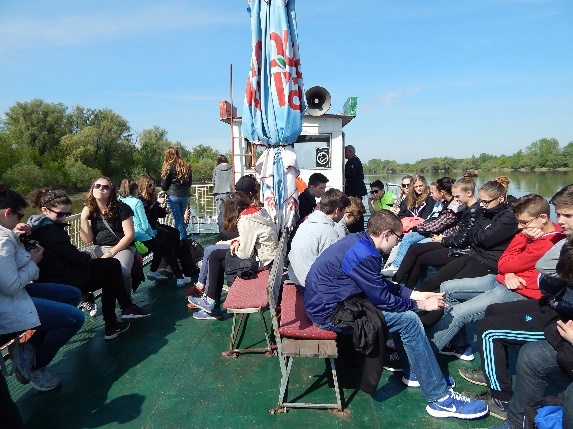 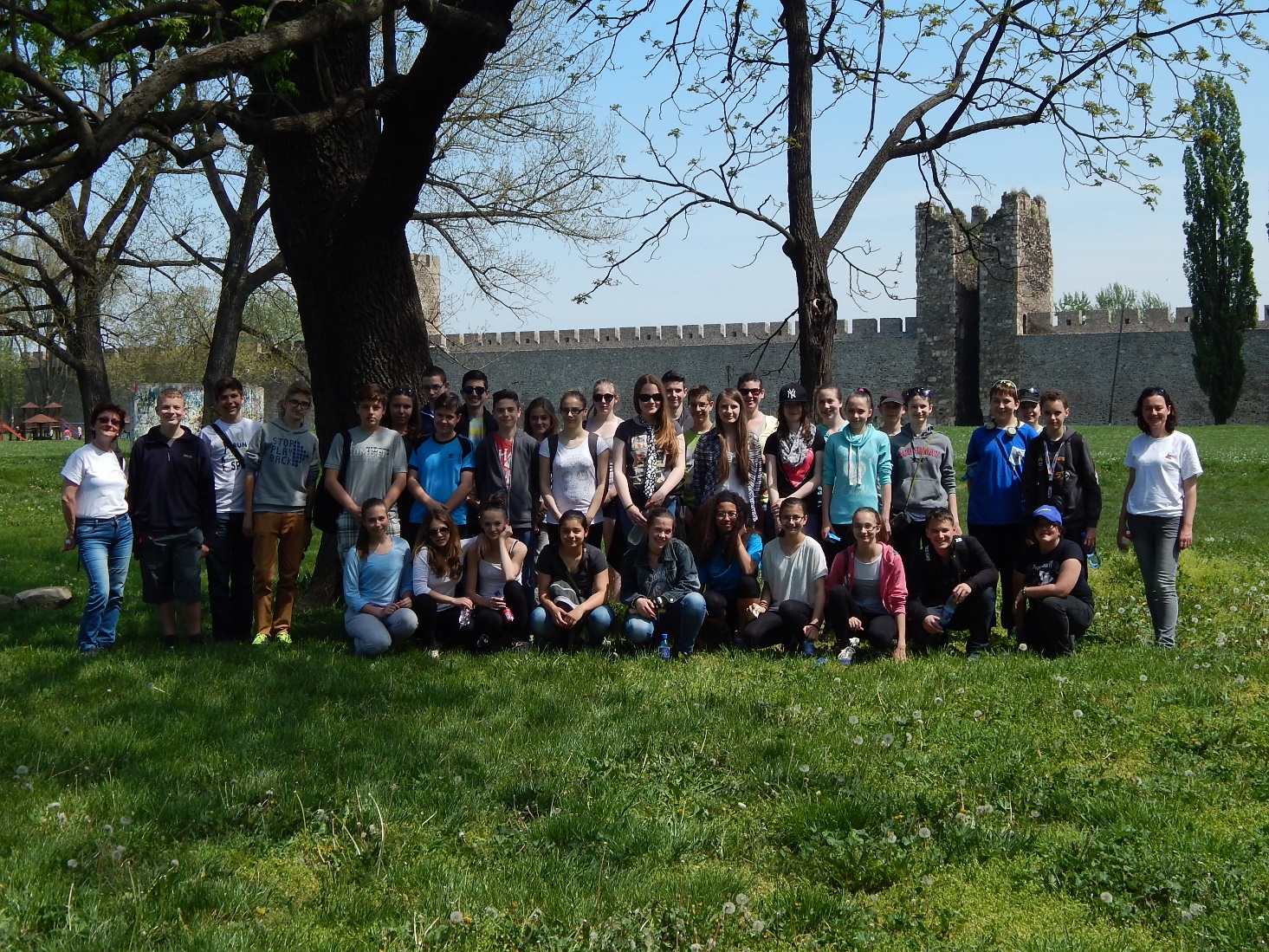 Szendrő vára
Hajózás a Dunán
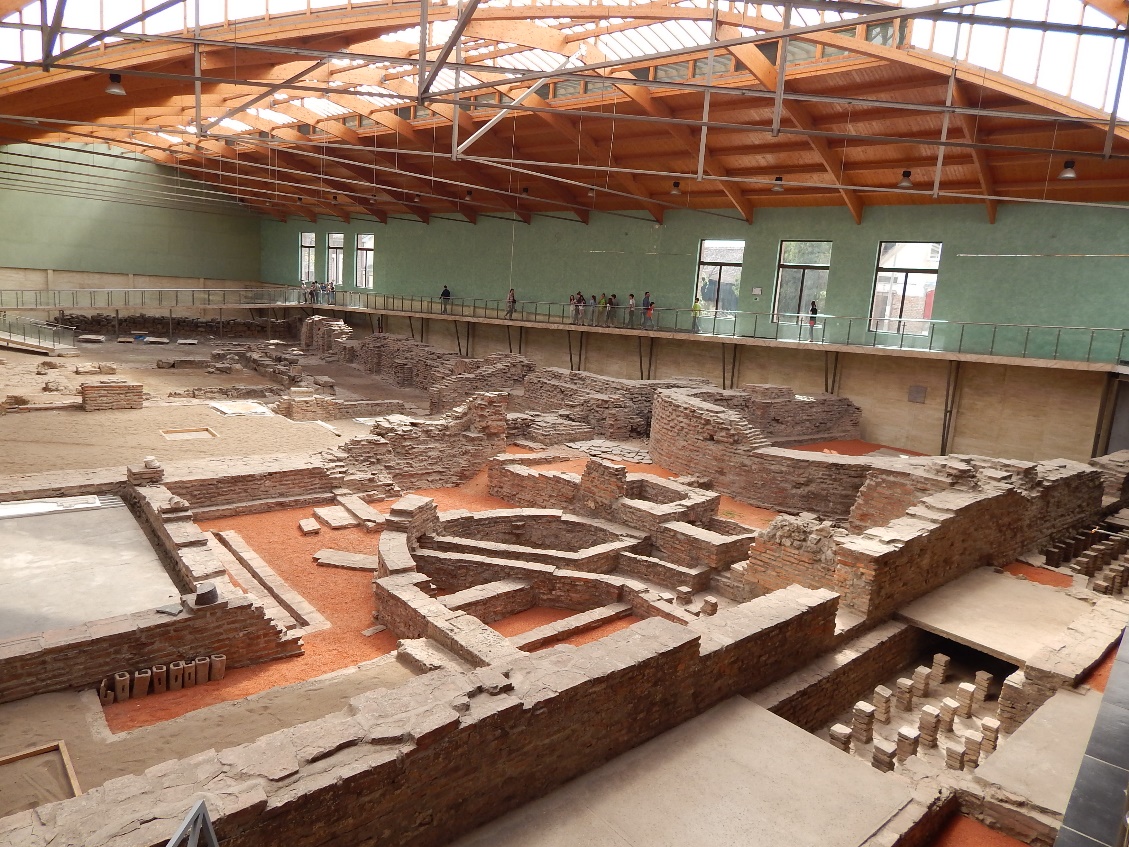 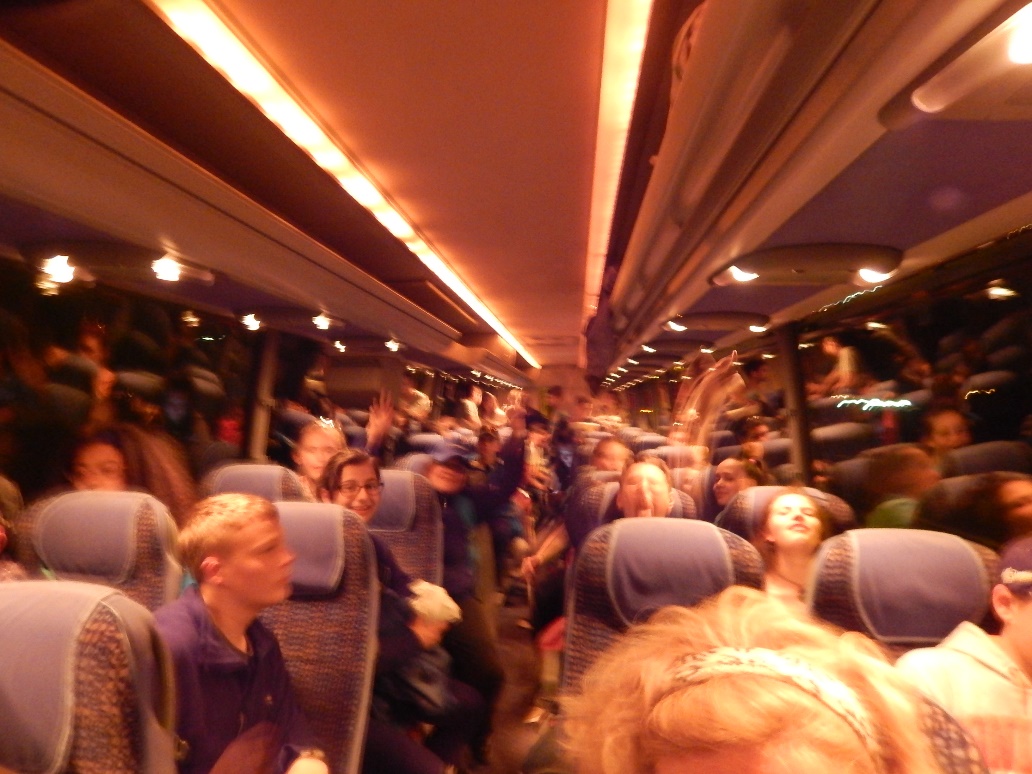 Római romok
Hazaút
De persze a sok munka mellett,a móka sem marad el.
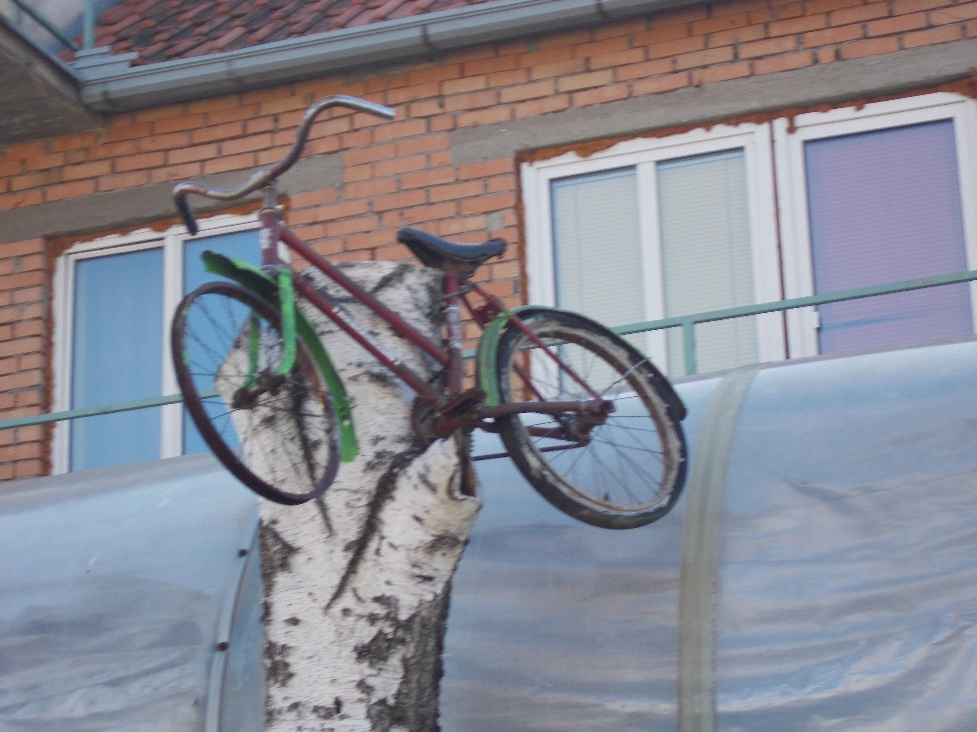 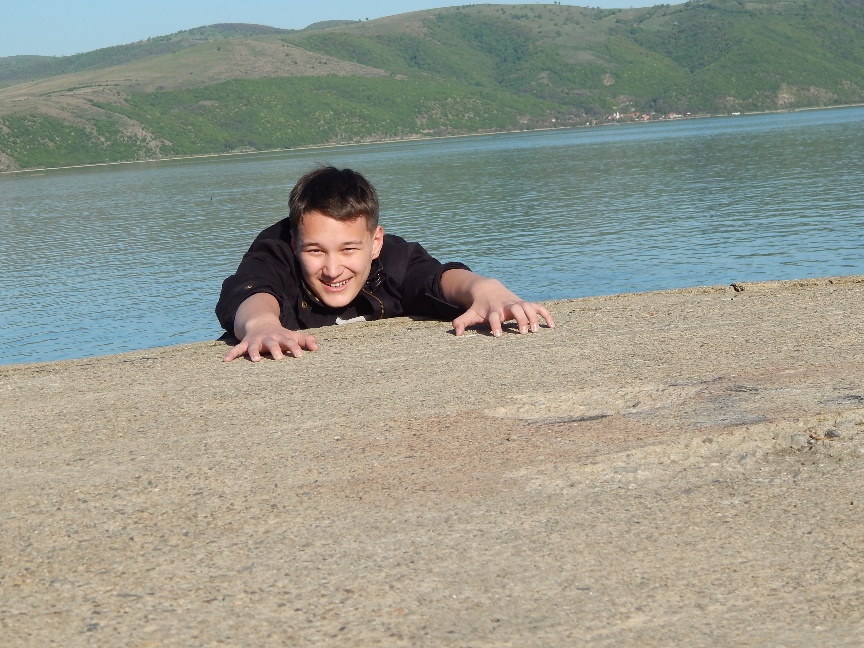 Segítség!
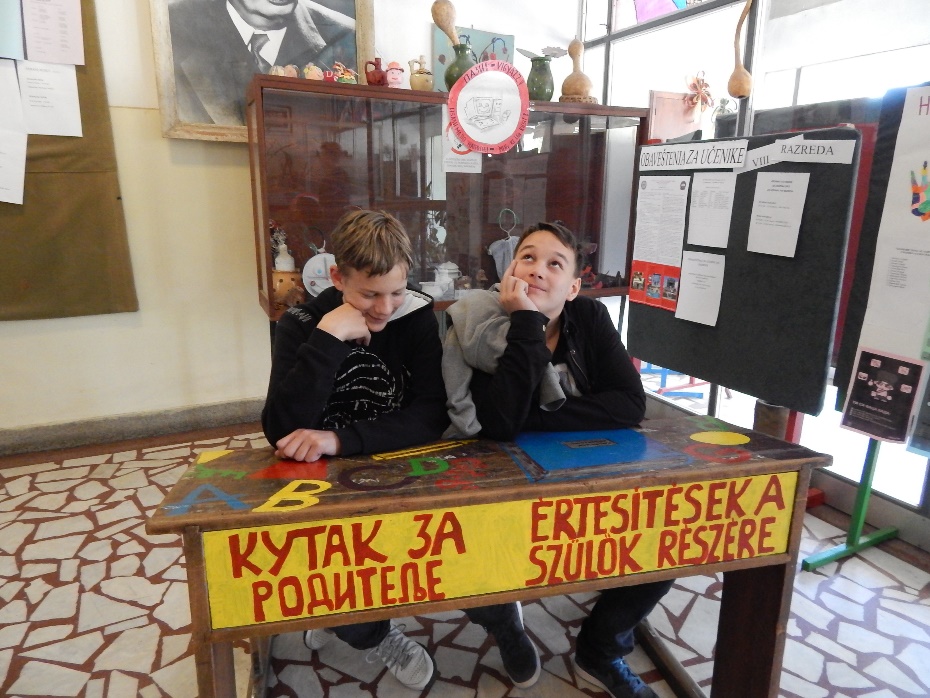 Mi volt a matekházi?- Volt házi?
BICIKLI!
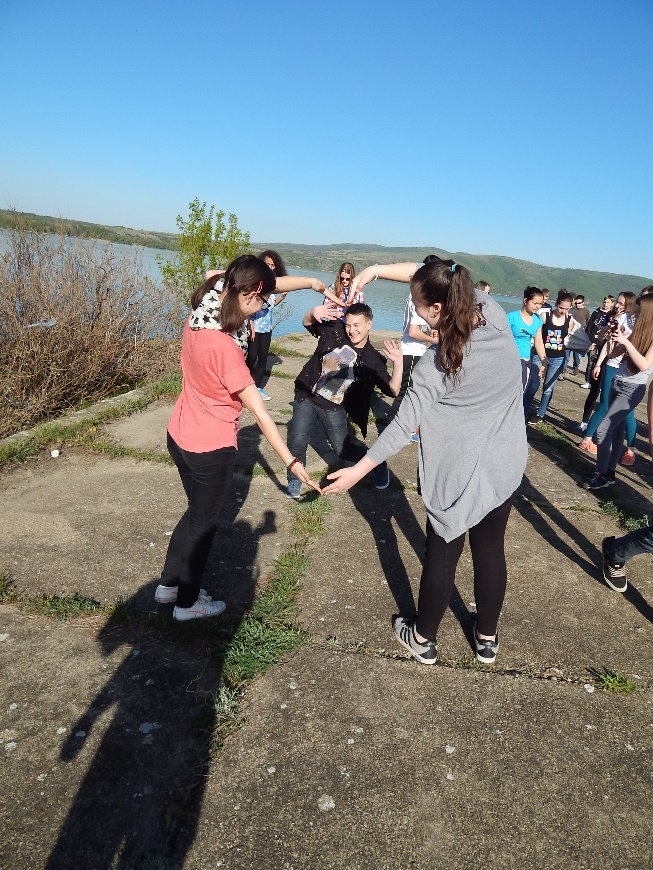 Szívecske!
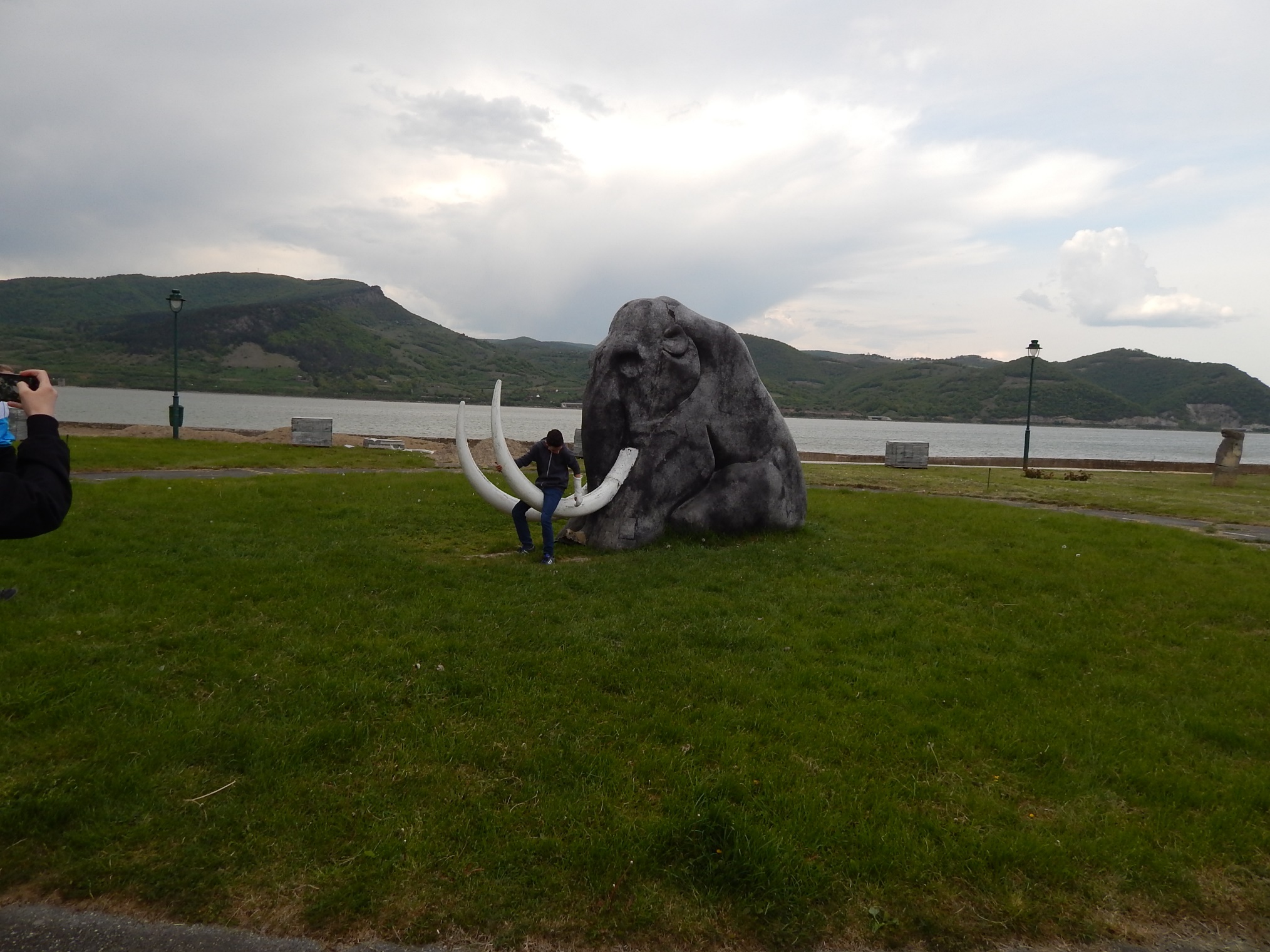 Hűha!
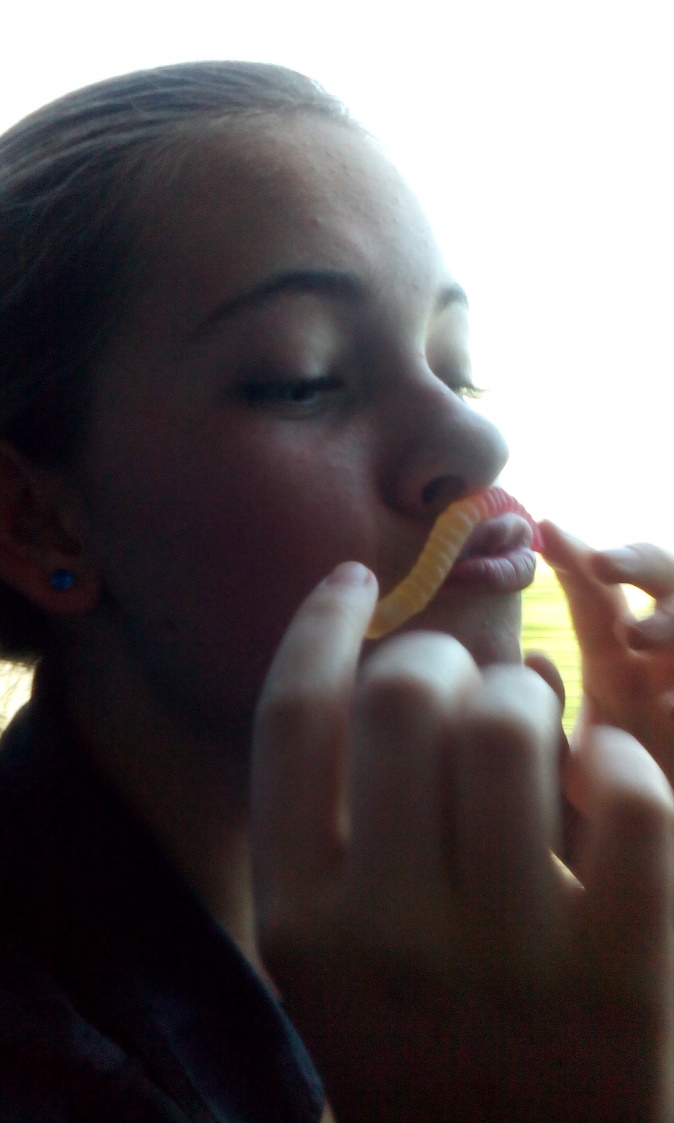 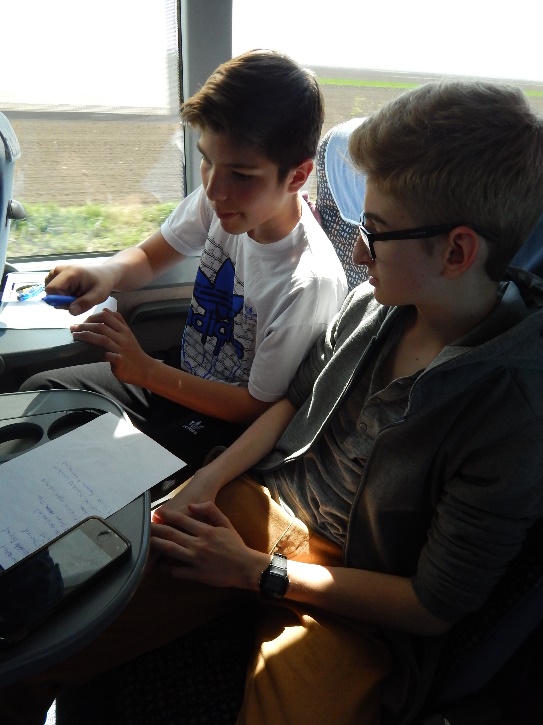 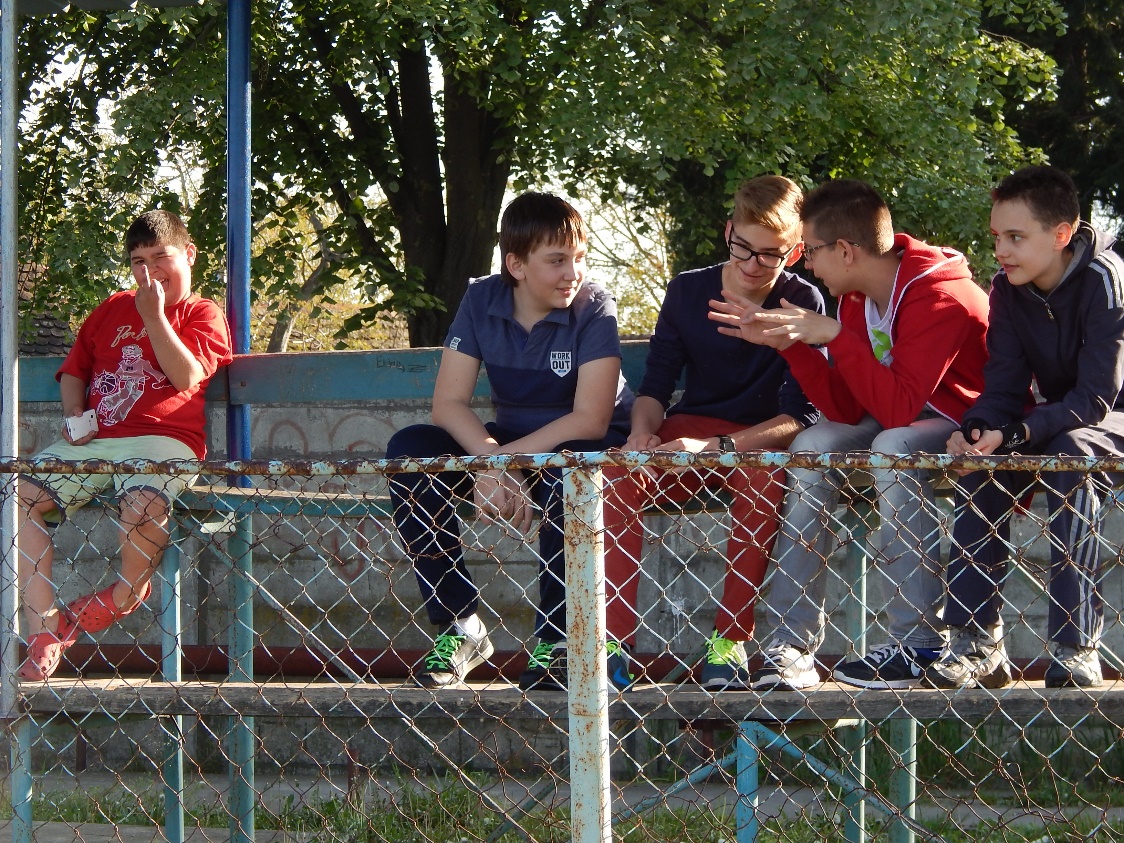 Tesztírás…
Ezt nézd!
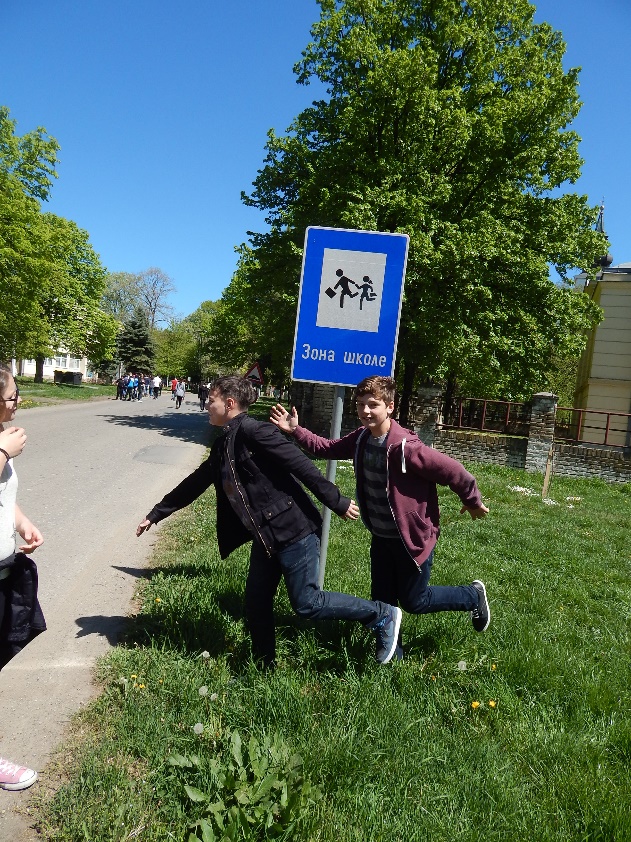 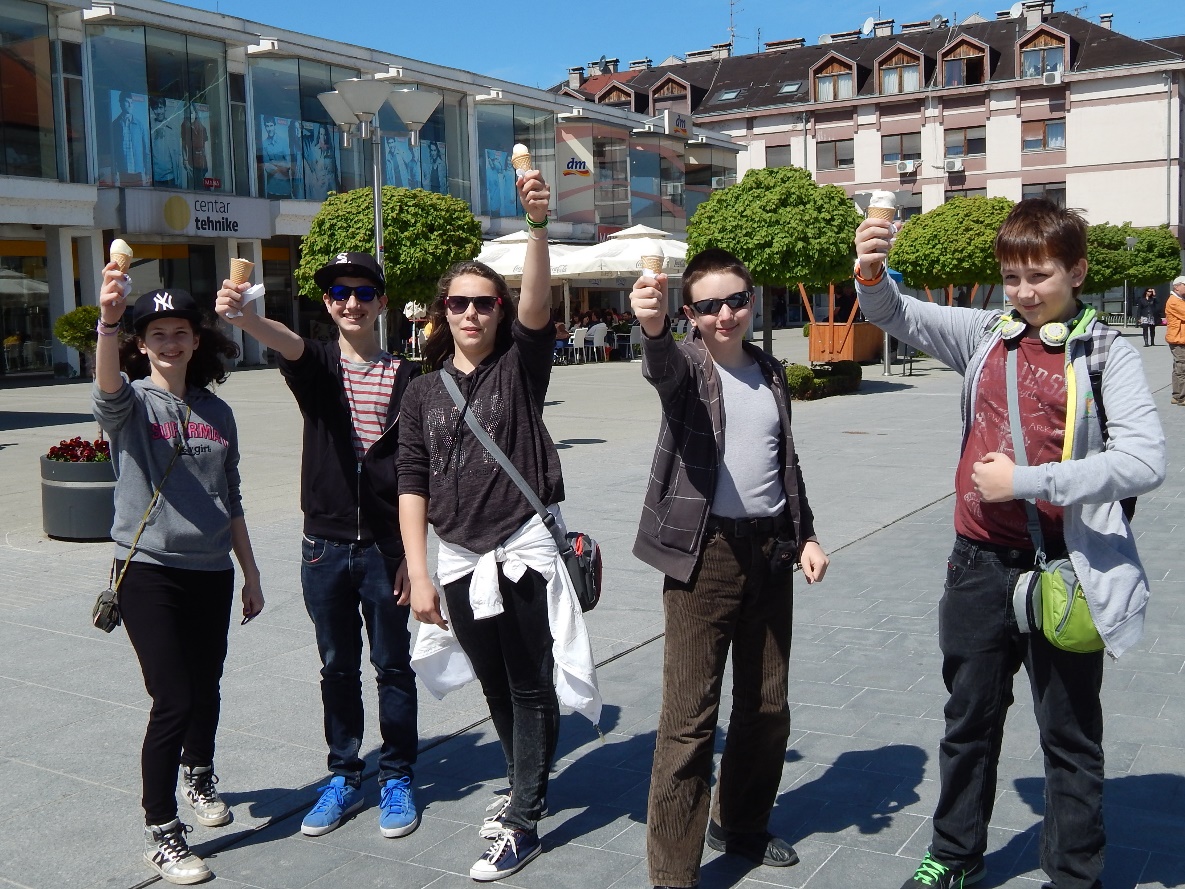 Emeljük fagyinkat!
”Élő tábla.”
Bajusz!
Köszönjük a figyelmet!
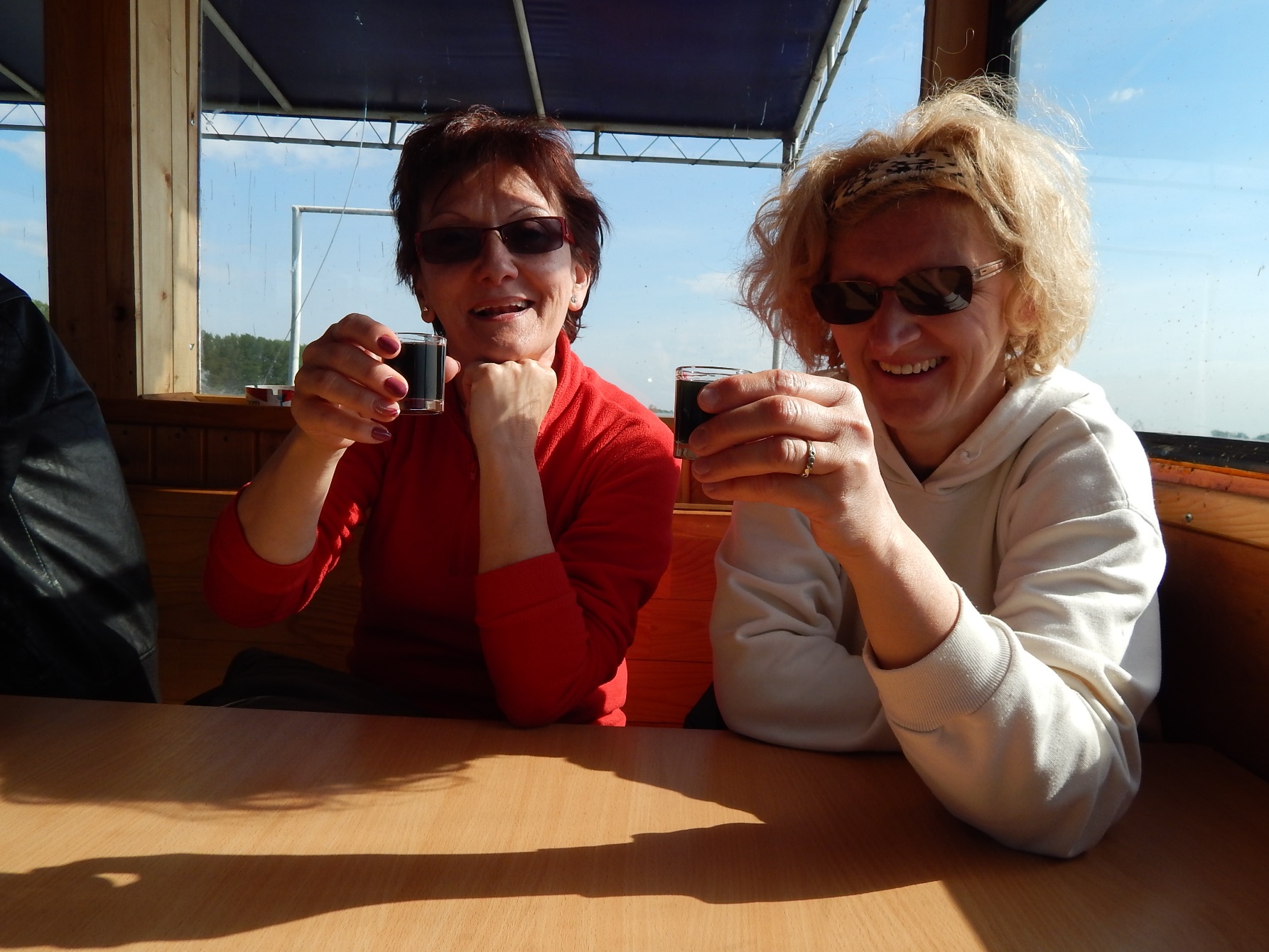 Ez volt az utolsó…
Vagy mégsem?
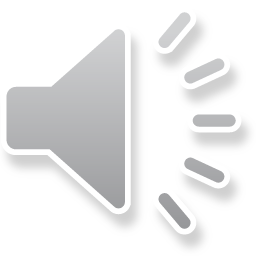 Közreműködött:- KMMG 7/a osztály- Tanárok:     - Kondorayné Németh Szilvia tanárnő     - Dr. Kerese Tibor tanár úr     - Ábrahámné Csákányi Ildikó tanárnő     - Keresztesné Földes Anita (osztályfőnök)- készítette: - Tóth Máté                      - Szélesi Tamás                      - Vámosi Miksa                      - Murphy Eric